RuPAC-21
Features of power supply systems for superconducting structural magnets of NICA accelerators.
V.Karpinskii and all
AD LHEP
29 september 2021, Alushta, Crimea
Basic NICA installations
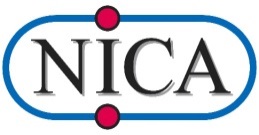 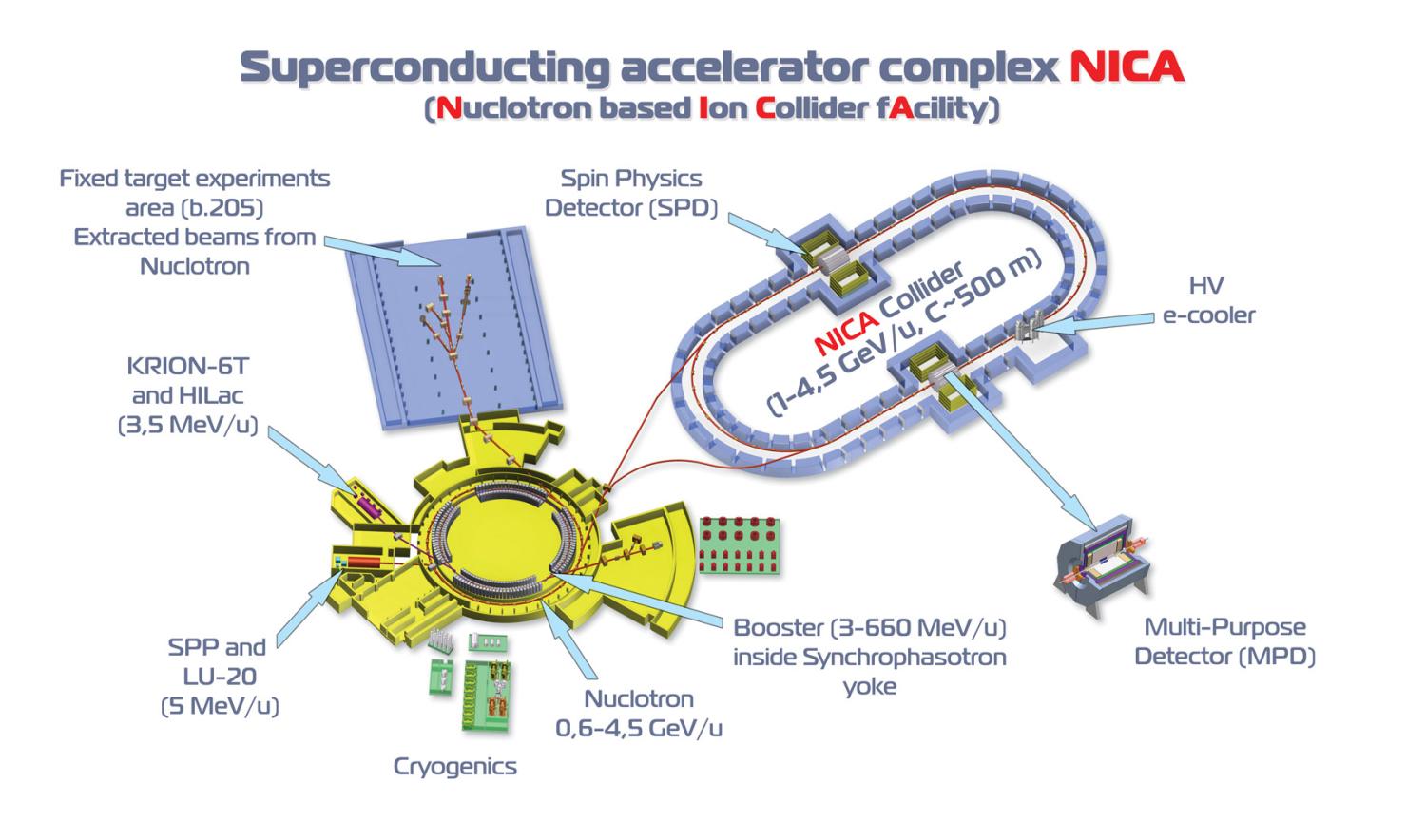 Collider power supply system
Booster power supply system
Nuclotron power supply system
2
[Speaker Notes: Системы питания NICA:
 сверхпроводящего быстроциклирующего синхротрона Бустера, статус – проектирование, создание
 сверхпроводящего быстроциклирующего синхротрона Нуклотрона, статус – модернизация,
 сверхпроводящего коллайдера, статус – проектирование,
 «теплых» магнитных элементов каналов транспортировки заряженных частиц, статус – коренная модернизация]
Specifics of power supply systems of superconducting structural magnets of synchrotrons and Collider
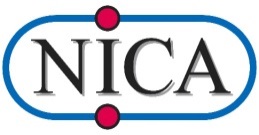 Modern accelerator complexes require precision power supply systems of MW-power, the stability of load currents should be I/I  1Е-4…1Е-5 

 Superconducting magnets (pure inductive load) at high-speed current requires operation in the maximum dynamic range of voltage 

Providing a given ratio of fields in all families of magnetic elements

The power supply system should include a subsystem of emergency evacuation of energy from the SС-magnets.
2
3
[Speaker Notes: Требуются прецизионные системы электропитания МВт-мощности, стабильность токов потребителей должна составлять 0,001%-0,01%. 

Сверхпроводящие магниты (чисто индуктивная нагрузка) при быстроциклирующем токе требует обеспечения работы в максимальном динамическом диапазоне по напряжению – наибольшее значение при заводе тока и практически нулевое на «столе» тока (c di/dt=0), при этом при выводе тока из магнитов накопленная энергия должна рекуперироваться в сеть.

Обеспечение на заданном уровне стабильности требуемого, управляемого в цикле соотношения поля/(градиент поля) во всех семействах структурных магнитных элементов – дипольных, фокусирующих и дефокусирующих квадрупольных магнитов.

Система питания должна включать в состав подсистему аварийной эвакуации энергии из СП-магнитов при потере сверхпроводящего состояния в них.]
Nuclotron power supply System
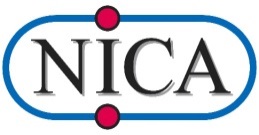 Schematic diagram of the Nuclotron power supply system
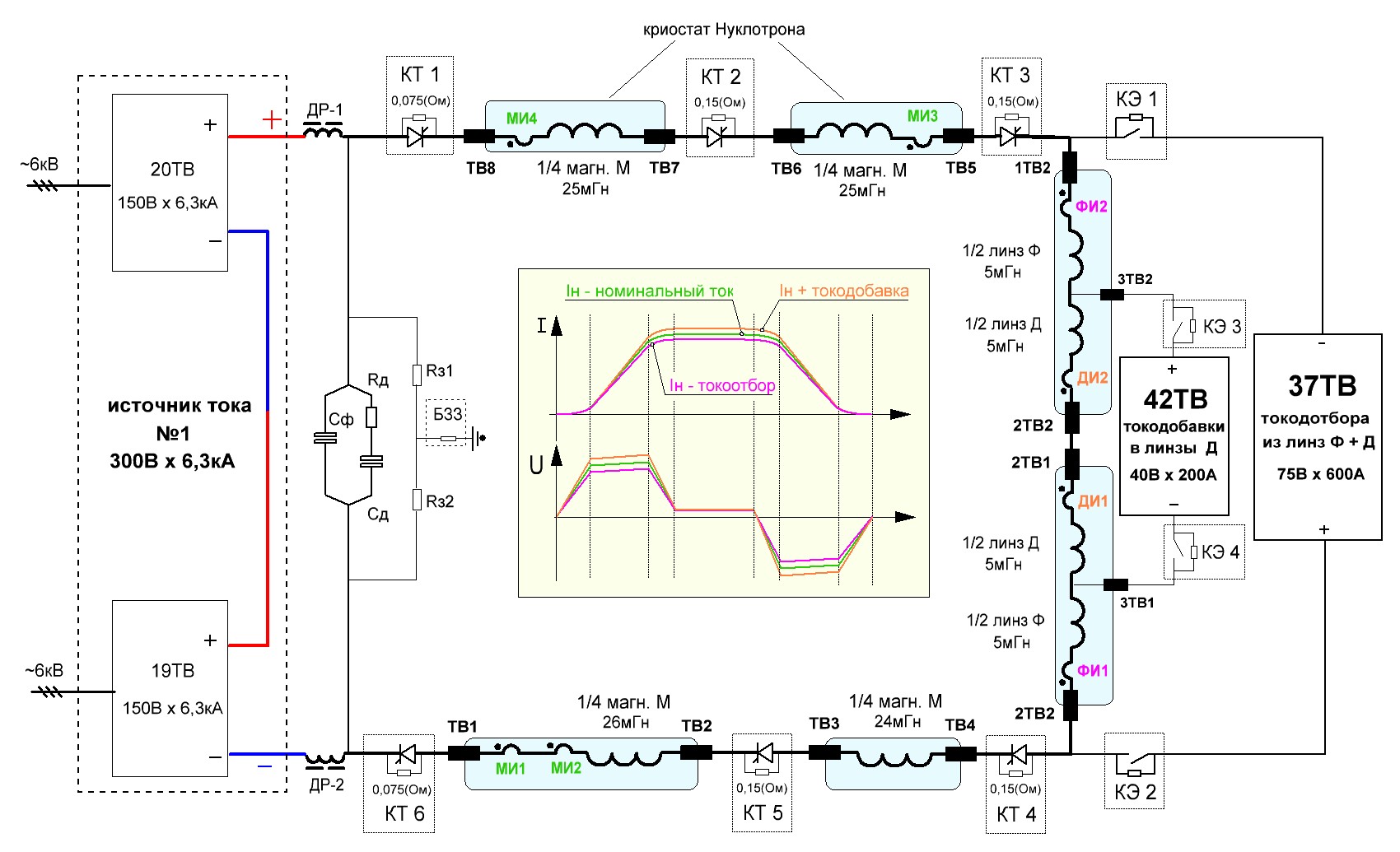 4
Nuclotron power supply System
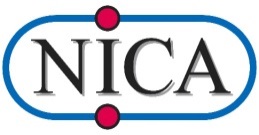 Block diagram of the source 19TV 20TV
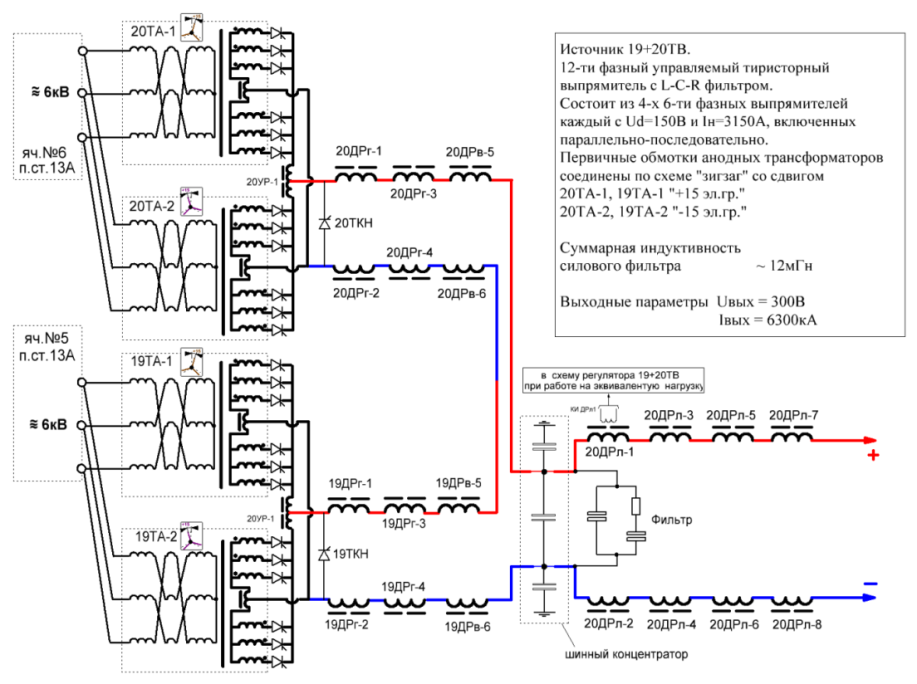 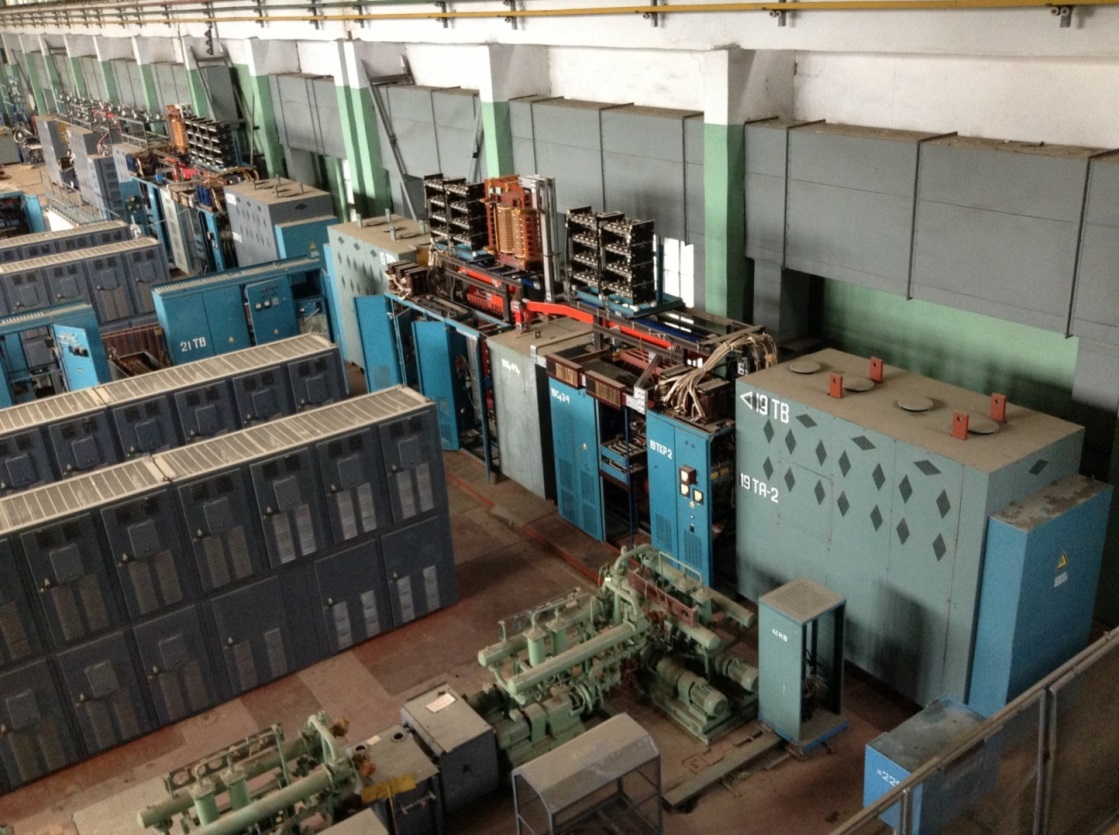 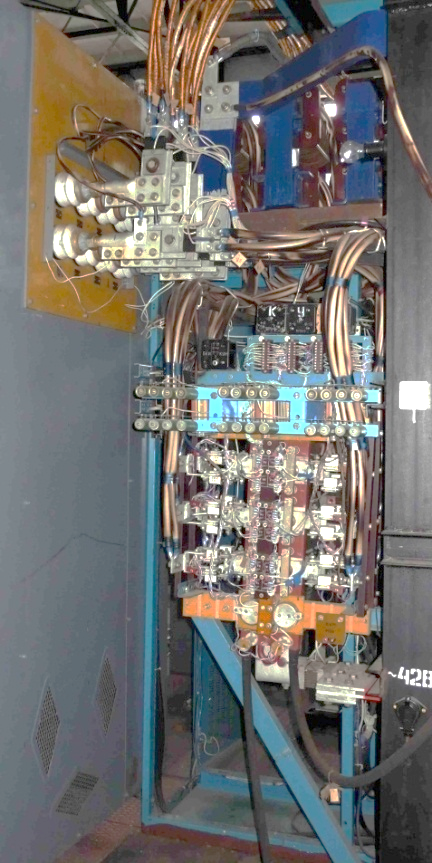 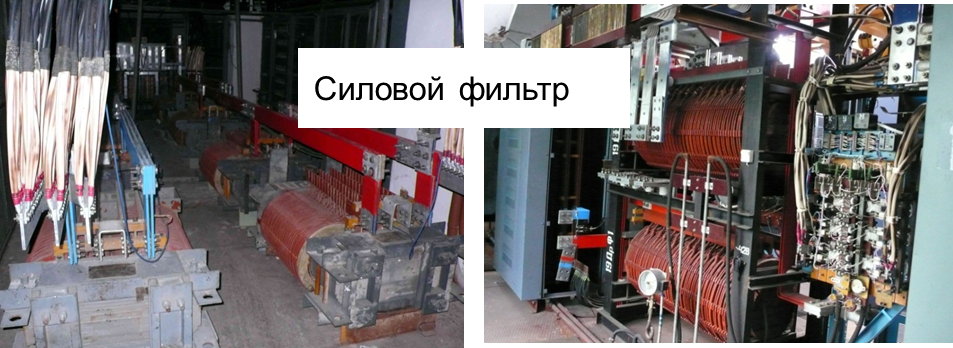 5
[Speaker Notes: Сделать анимацию]
Nuclotron power supply System
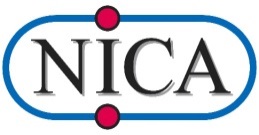 Block diagram of the source 37ТV
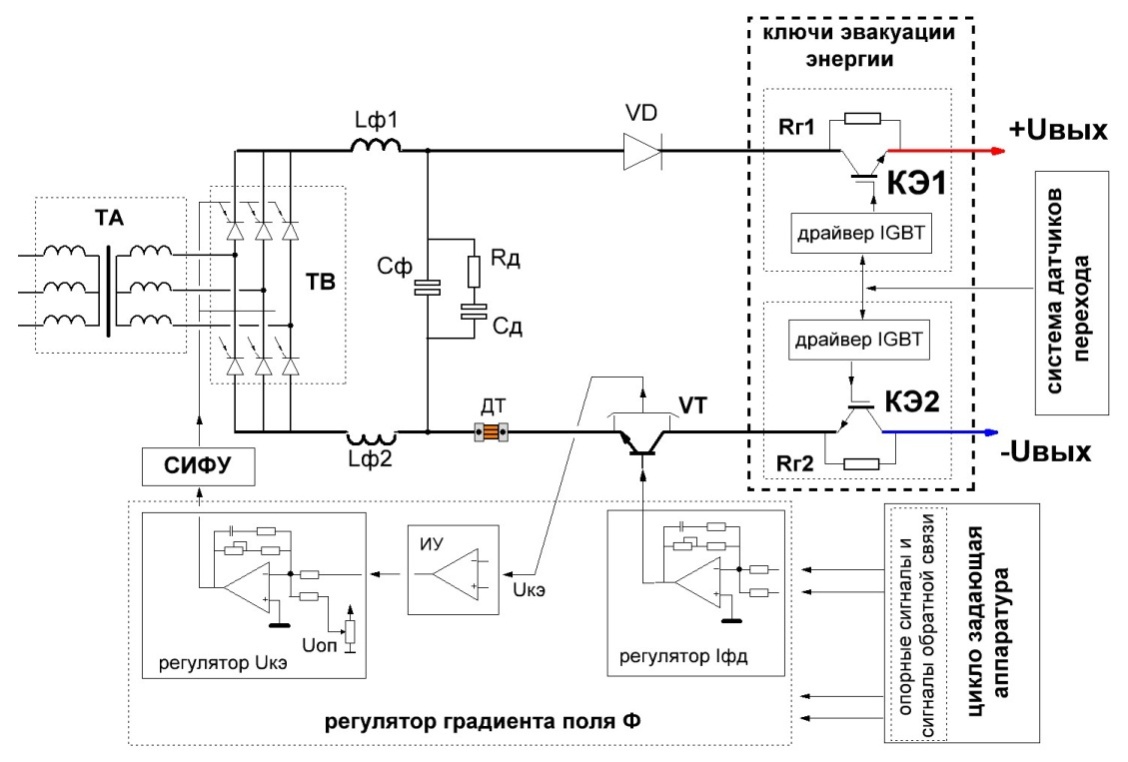 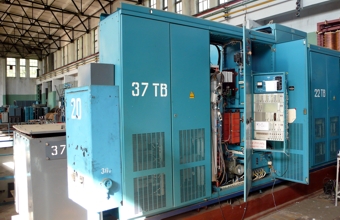 37TV rectifier : 80 V x800 A
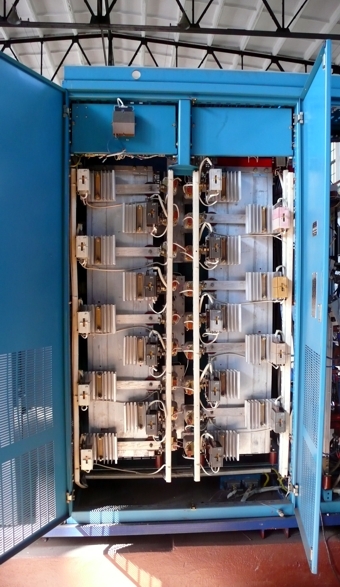 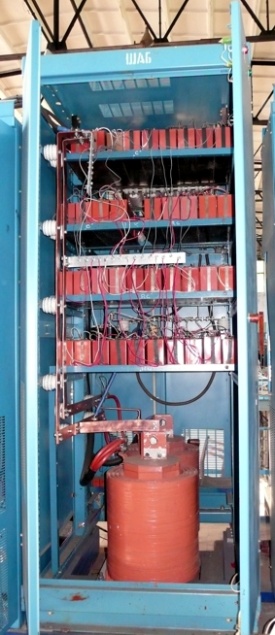 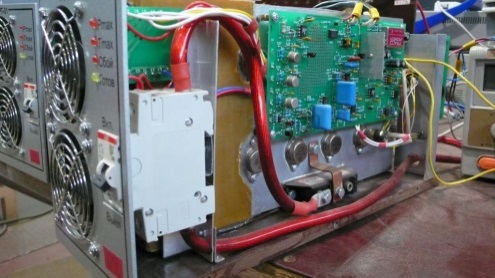 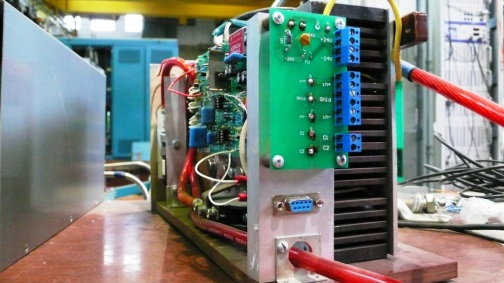 Thyristor rectifier
filter
linear regulator RT 01: 10V x 50A, total 12 units
6
[Speaker Notes: надписи]
Nuclotron power supply System
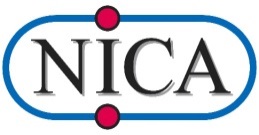 System energy evacuation from the SC-magnets
Common view
Power circuit
Schematic diagram
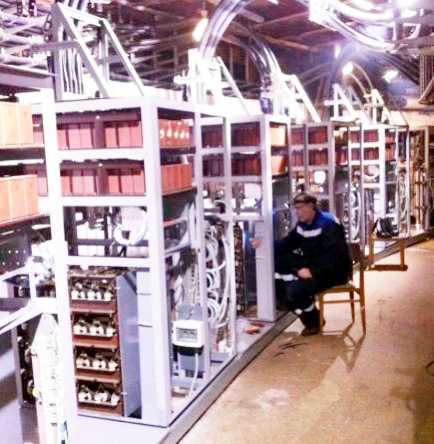 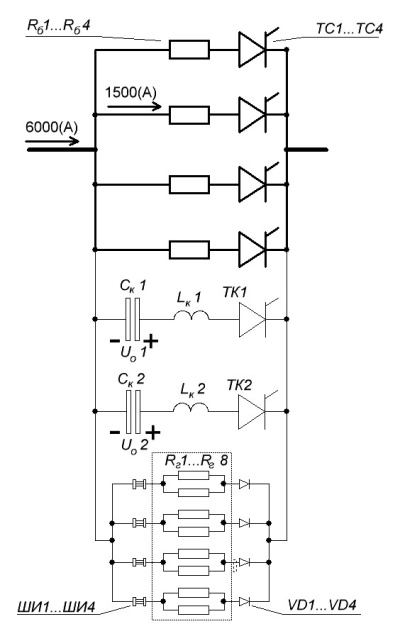 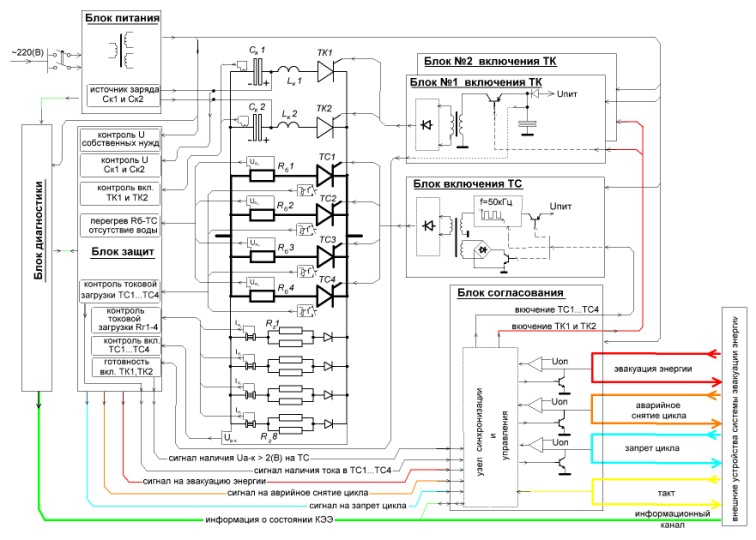 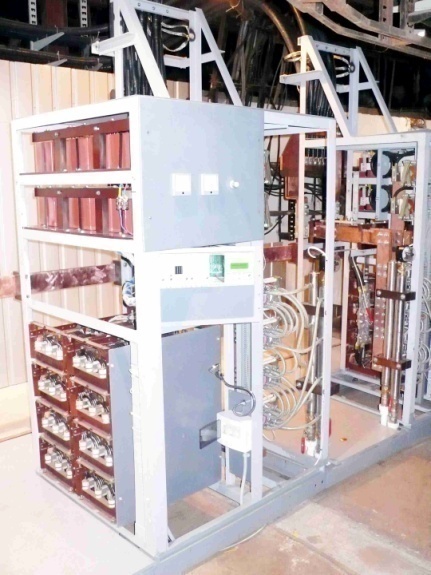 Requirements for the system of energy evacuation from the SС-magnets of the Nuclotron
energy output constant - 160ms,
the potential of the magnetic elements relative to the "earth" - not more than 500V,
3)   reliability.
7
6
[Speaker Notes: Анимация = общие слова о системе измерения – общая картинка цикла]
Nuclotron power supply System
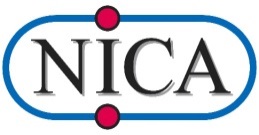 Power consumption of the network is 6 kV
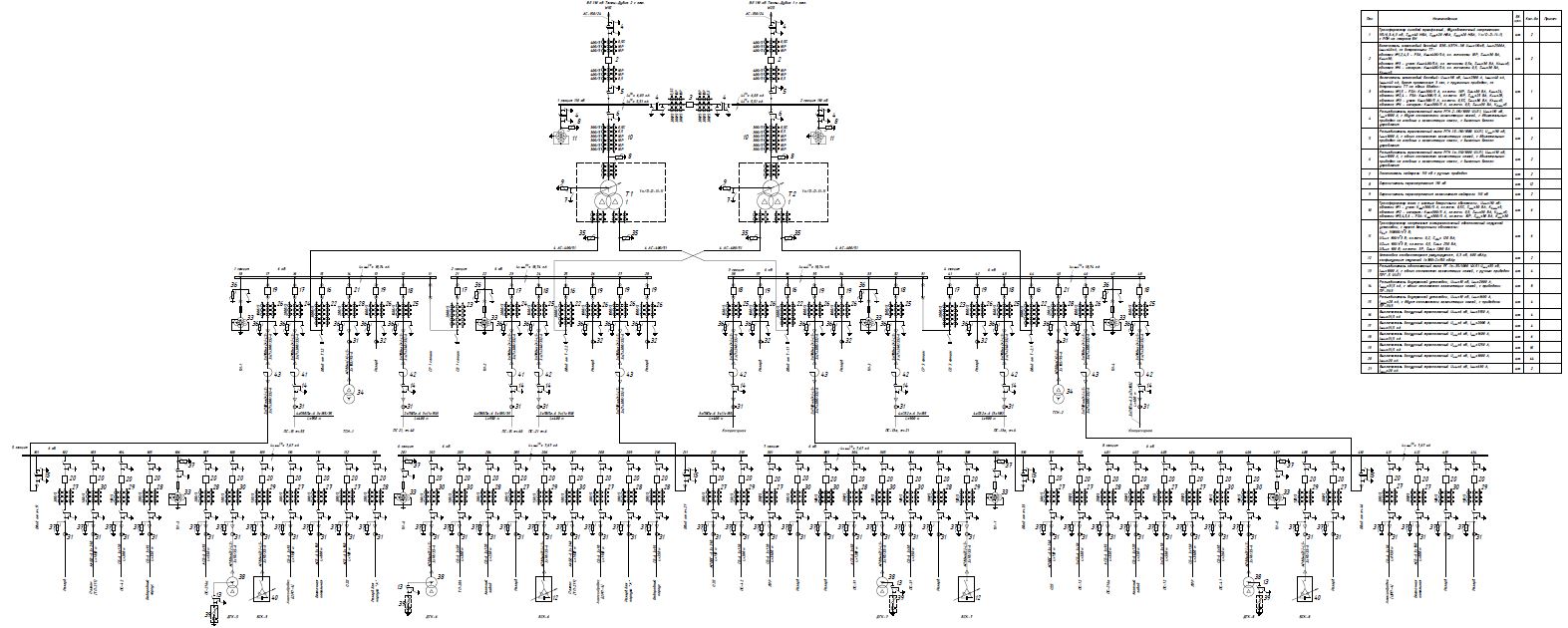 power supply scheme GPP1
SG13, 
20TV
SG13, 
19TV
8
[Speaker Notes: Анимация = общие слова о системе измерения – общая картинка цикла]
Nuclotron power supply System
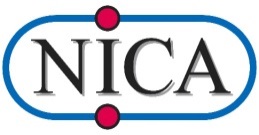 2.8мс
6.7мс
4.1мс
Power consumption of the network is 6 kV
аmplitude Iac ~ 100A
supply 19TV, nets 6kV
cos (73.8) = 0.28
voltage waveform
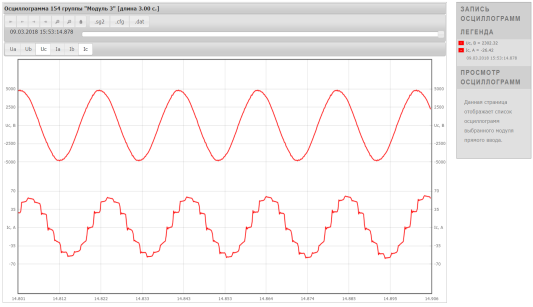 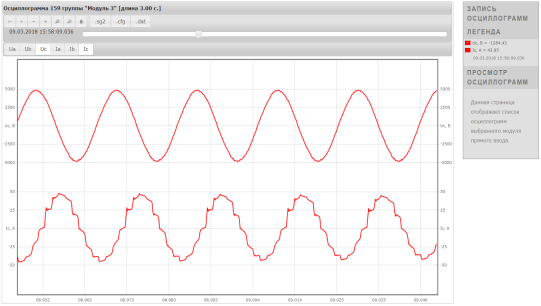 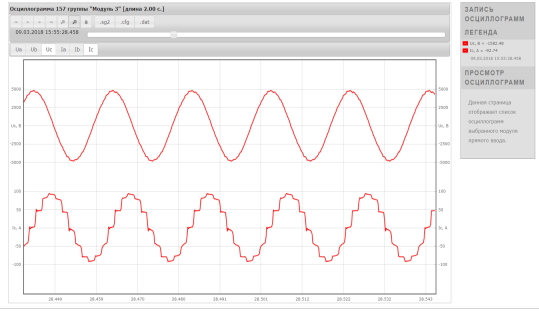 current waveform
Current rise
Current plateau
Reduce current
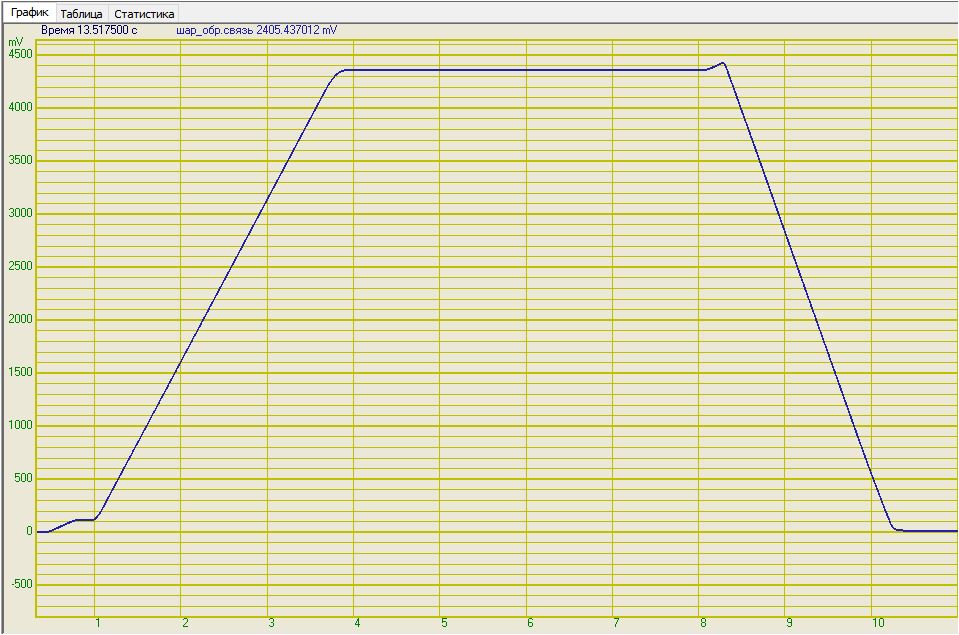 аmplitude  Iac ~ 80A
аmplitude  Iac ~ 80A
cos (50.4) = 0.63
cos (120.6) = -0.51
I = 4.4 kА
current cycle of the Nuclotron
9
[Speaker Notes: Анимация = общие слова о системе измерения – общая картинка цикла]
Nuclotron power supply System
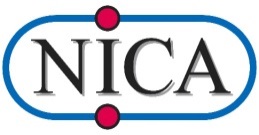 Source current regulators
Reference function
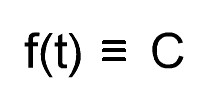 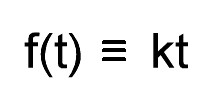 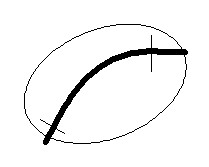 zero the derivative
the first derivative
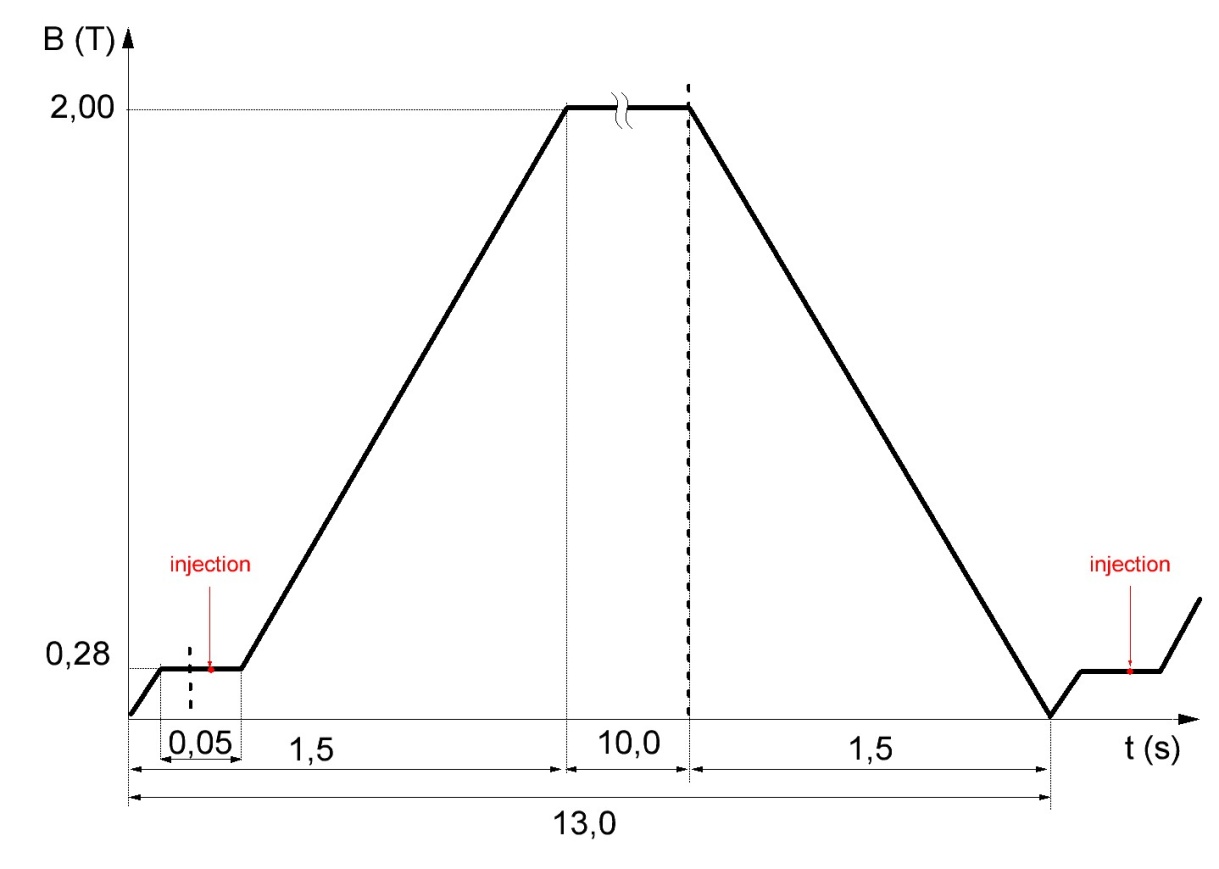 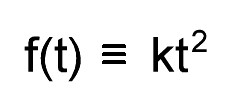 the second derivative
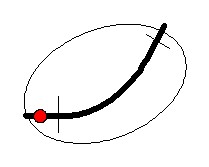 the beam
0.1s
10
[Speaker Notes: Сигналы ошибок 19  37 ,- добавить измерения абсолютных син\гналов, растянутый анализ инжекции с пузырем – воздействие 2 производной]
Nuclotron power supply System
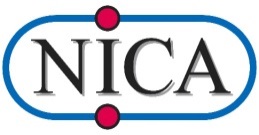 Source current regulators
Block diagram of the current regulator
19TV , 20TV
37TV
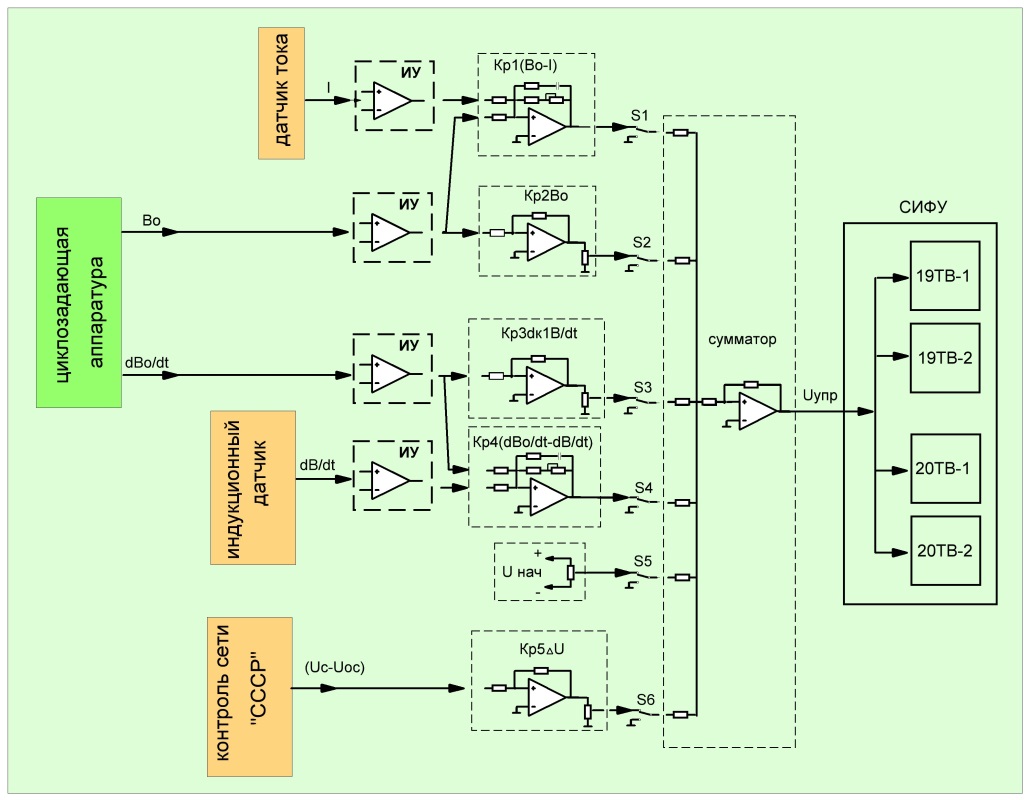 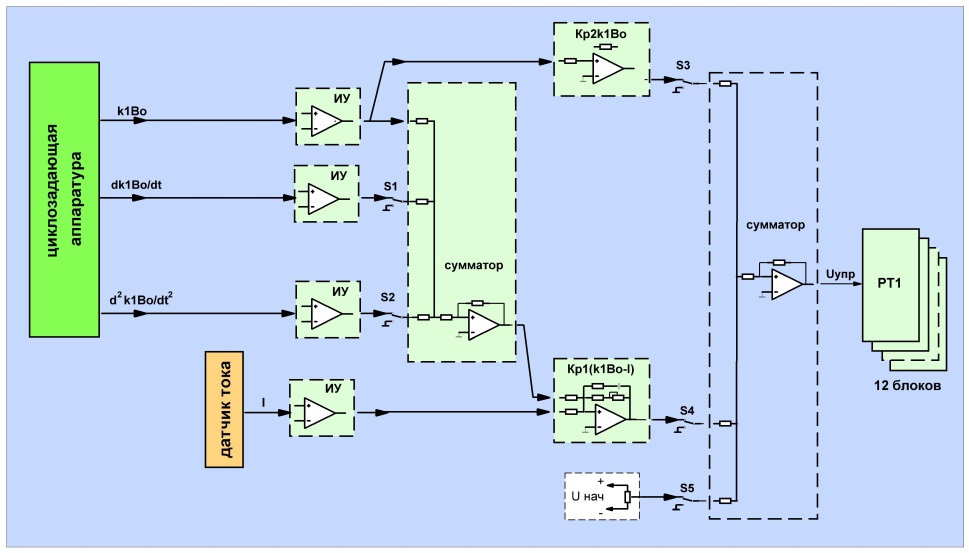 11
[Speaker Notes: Сигналы ошибок 19  37 ,- добавить измерения абсолютных син\гналов, растянутый анализ инжекции с пузырем – воздействие 2 производной]
Nuclotron power supply System
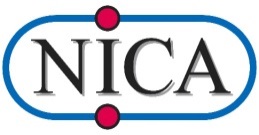 Source current regulators
Precision current measurement subsystem based on the ZET 220
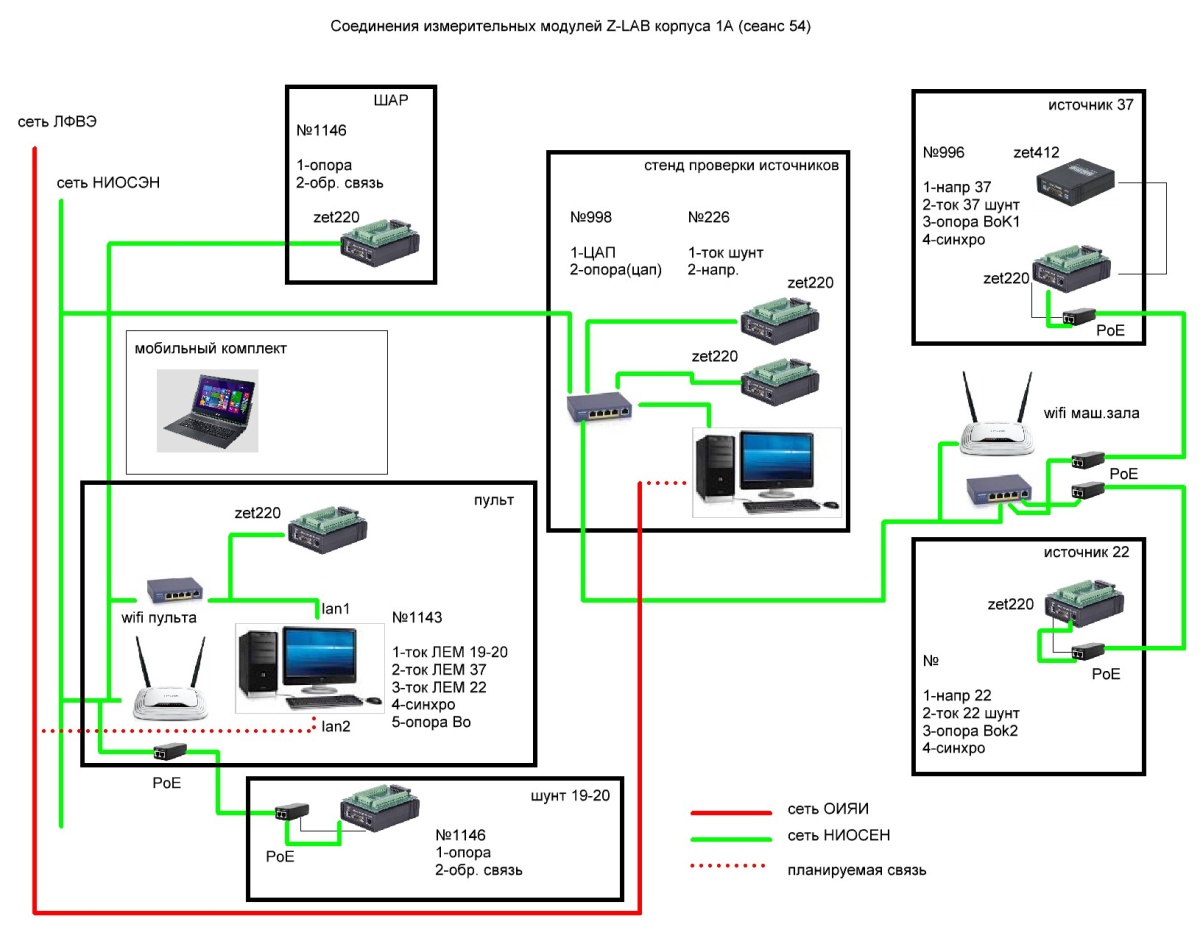 12
[Speaker Notes: Анимация = общие слова о системе измерения – общая картинка цикла]
Nuclotron power supply System
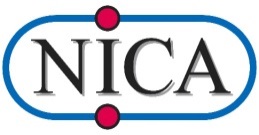 Source current regulators
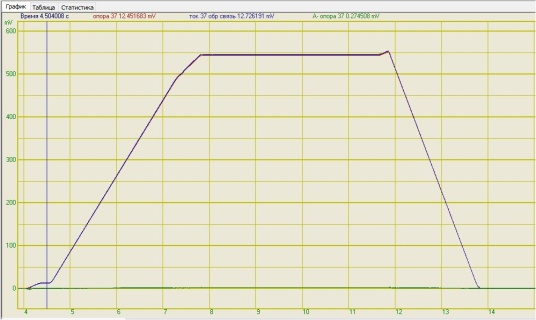 19TV 20TV
37TV
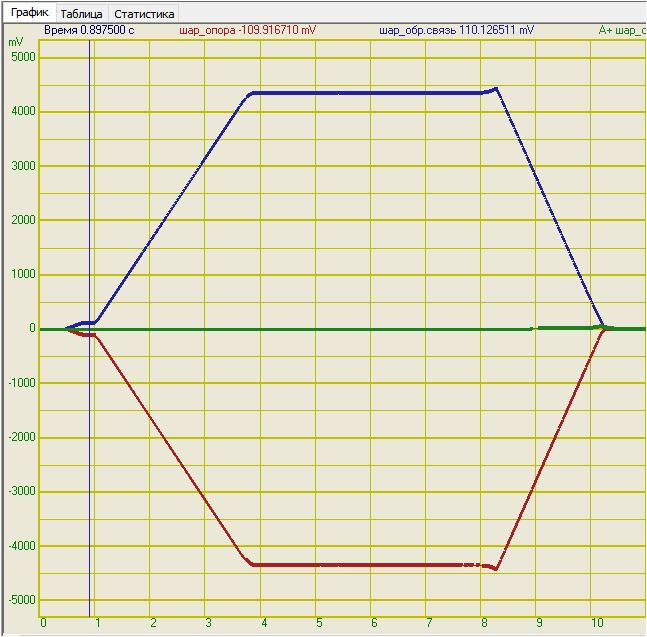 сurrent
4.4kA
сurrent
51A
reference
reference
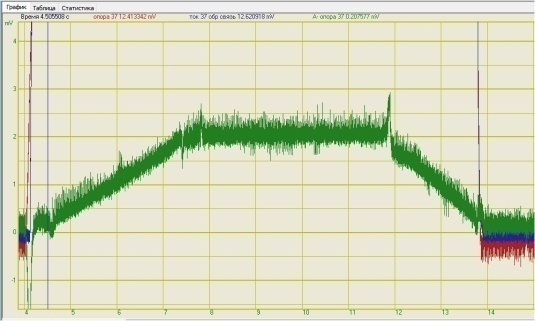 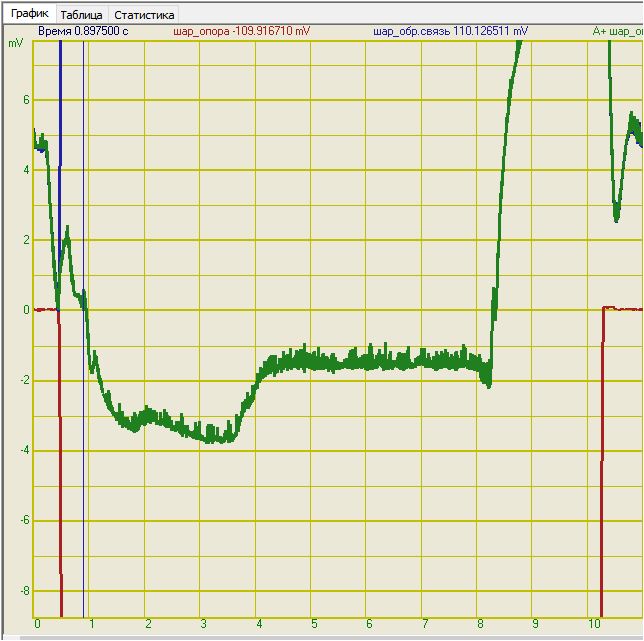 error signal
error signal
3.5A
1.9A
13
[Speaker Notes: Сигналы ошибок 19  37 ,- добавить измерения абсолютных син\гналов, растянутый анализ инжекции с пузырем – воздействие 2 производной]
Nuclotron power supply System
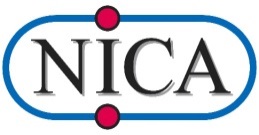 Precision currents
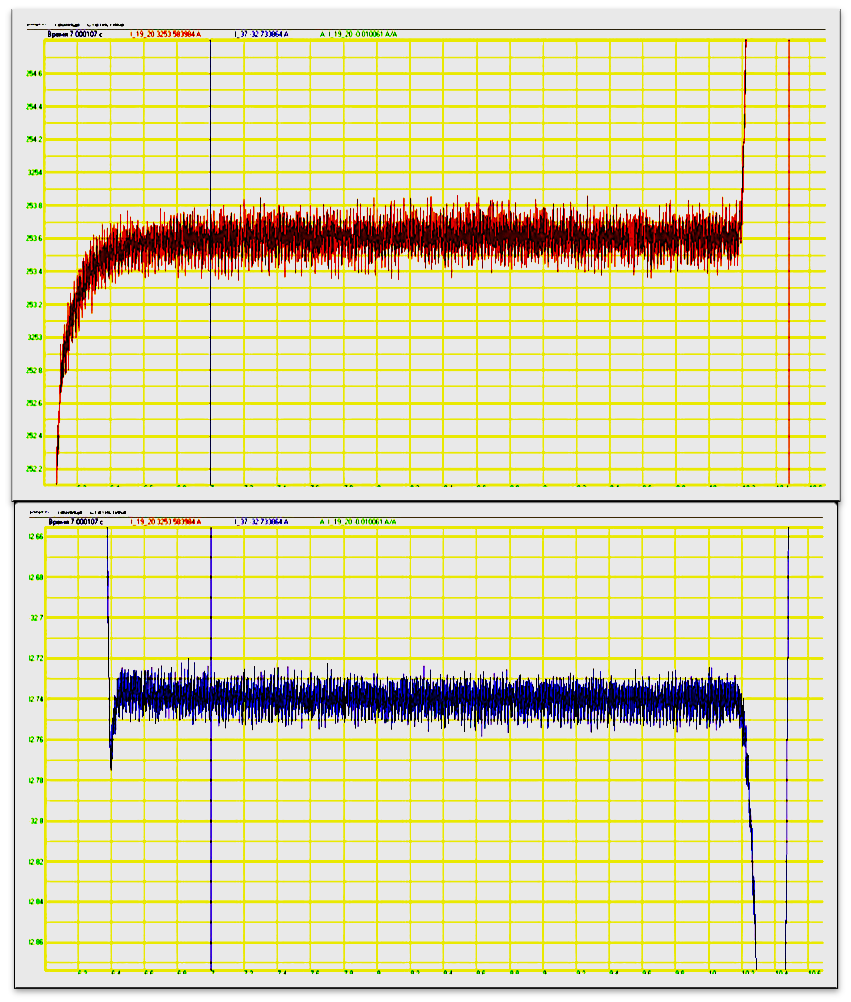 I plat  =  3253,58А 
    I rms   =  0,14А  
& I = 2,4*10-5
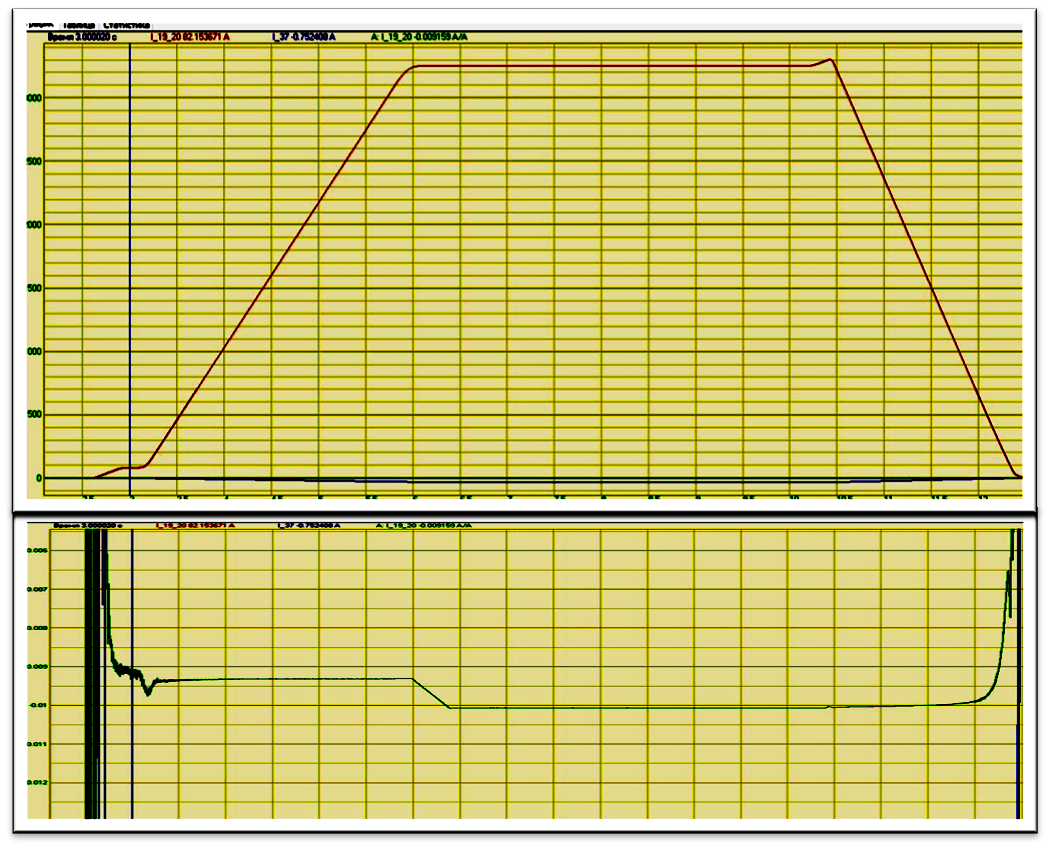 I19 =3253,58А
I37 =   32,73А
the ratio of I37/I19
0,002
I plat =  32,74А 
    I rms   =     0,07А  
& I = 1,2*10-4
achieve repeatability of the injection magnetic field with an accuracy of +/-0.2 Gs or arelative accuracy of 2*10
-5
14
[Speaker Notes: Анимация = общие слова о системе измерения – общая картинка цикла]
Booster power system
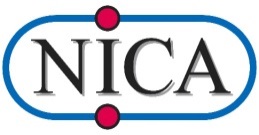 the main parameters of the PS
Schematic diagram
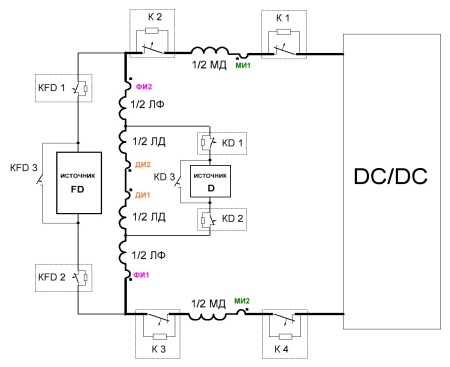 Wiring diagram
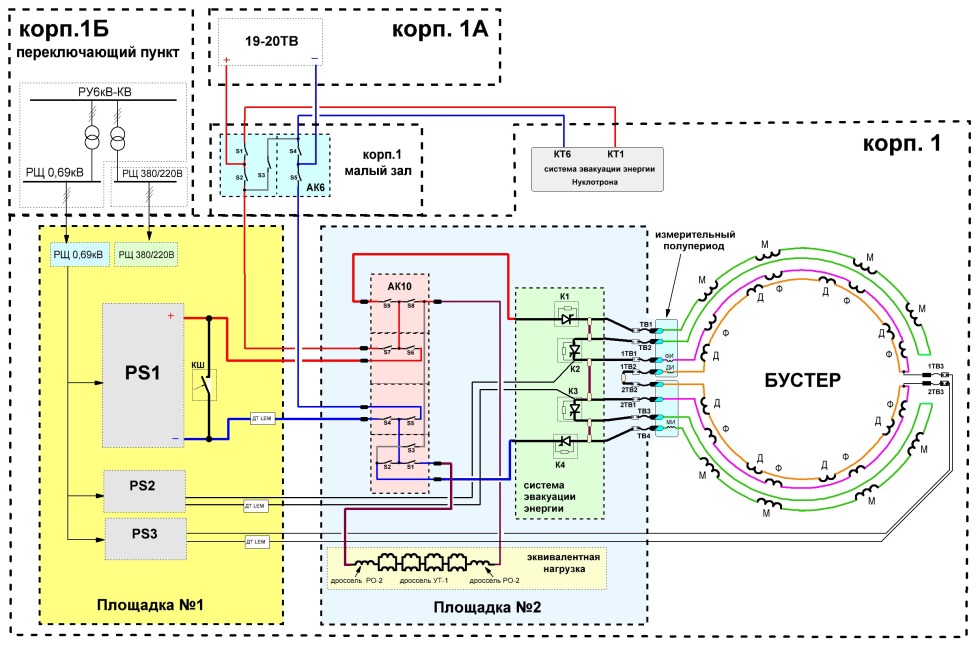 current cycle
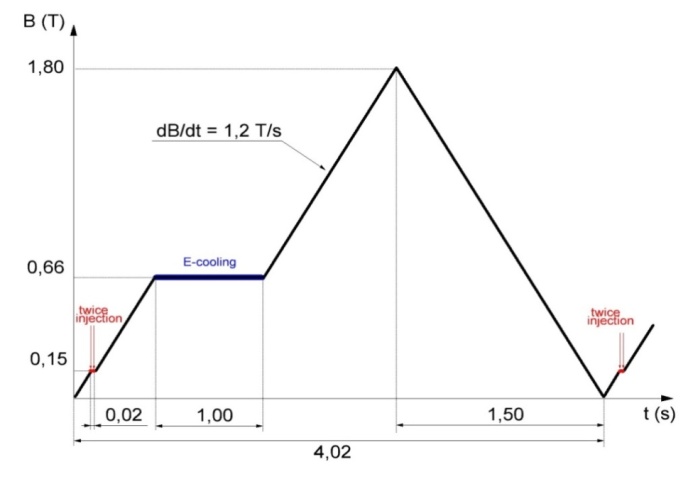 15
[Speaker Notes: Сделать надписи к картинкам,
Анимация – увеличивающееся картинки 1. схема принц-монтажная потом уменьшающаяся
2 принц схе ПИт11 на весь экран]
Booster power system
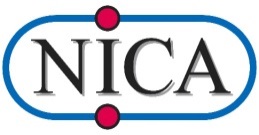 Block diagram of the current source
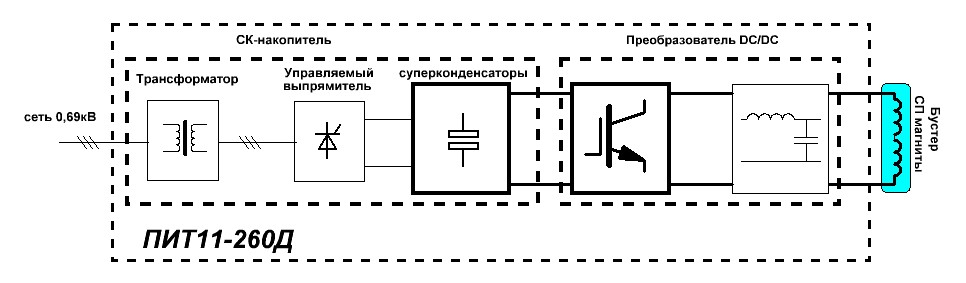 Schematic diagram of the current source ПИТ11-260
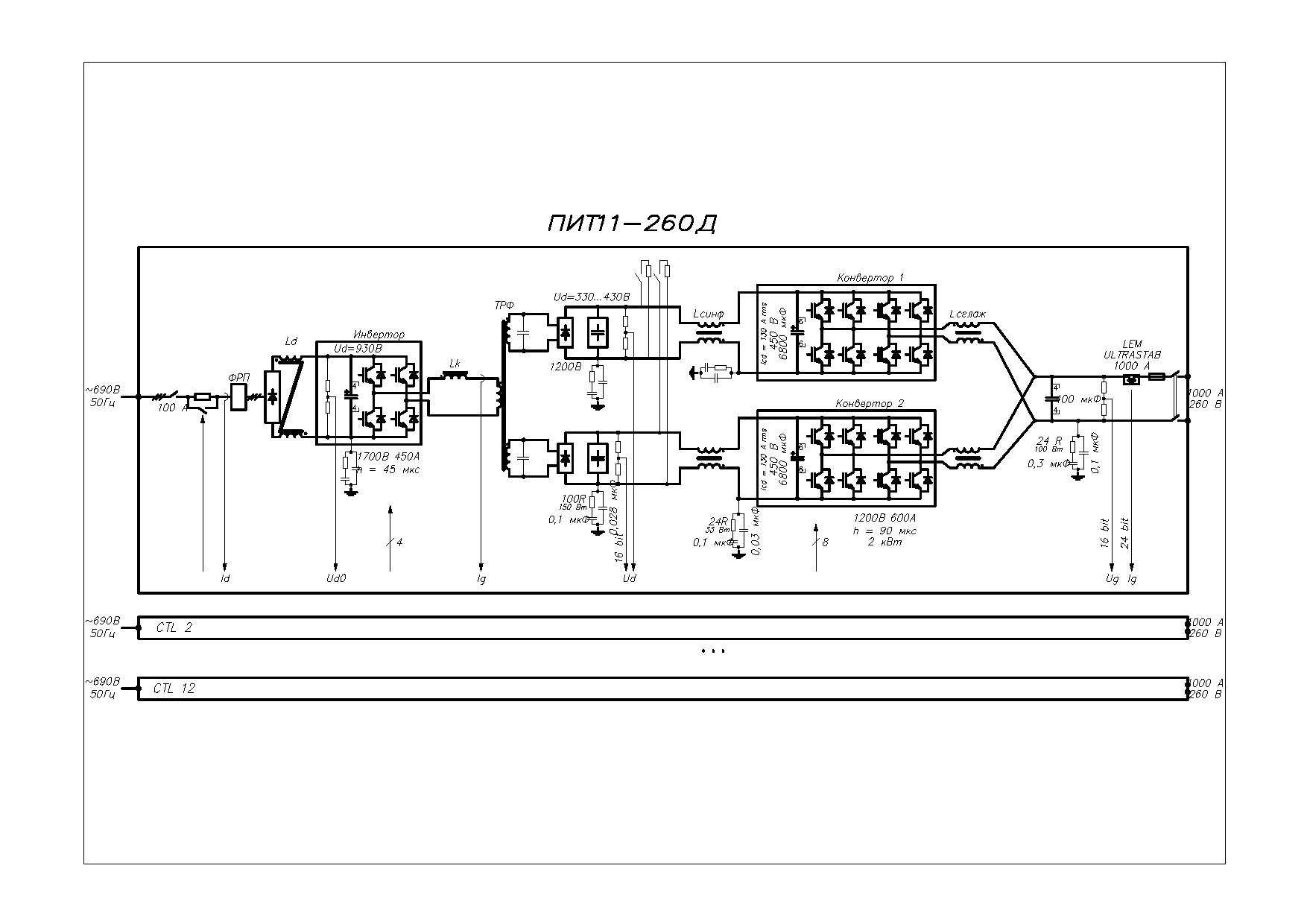 Production «НПП ЛМ Инвертор», Moscow, Russia
16
[Speaker Notes: Сделать надписи к картинкам,
Анимация – увеличивающееся картинки 1. схема принц-монтажная потом уменьшающаяся
2 принц схе ПИт11 на весь экран]
Booster power system
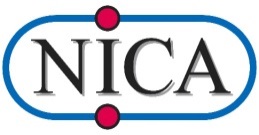 System energy evacuation from the SC-magnets
Schematic diagram
Common view
Potential graphics
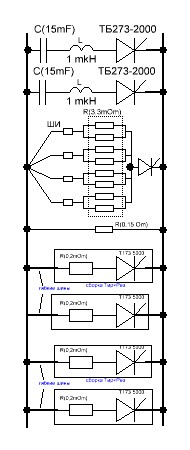 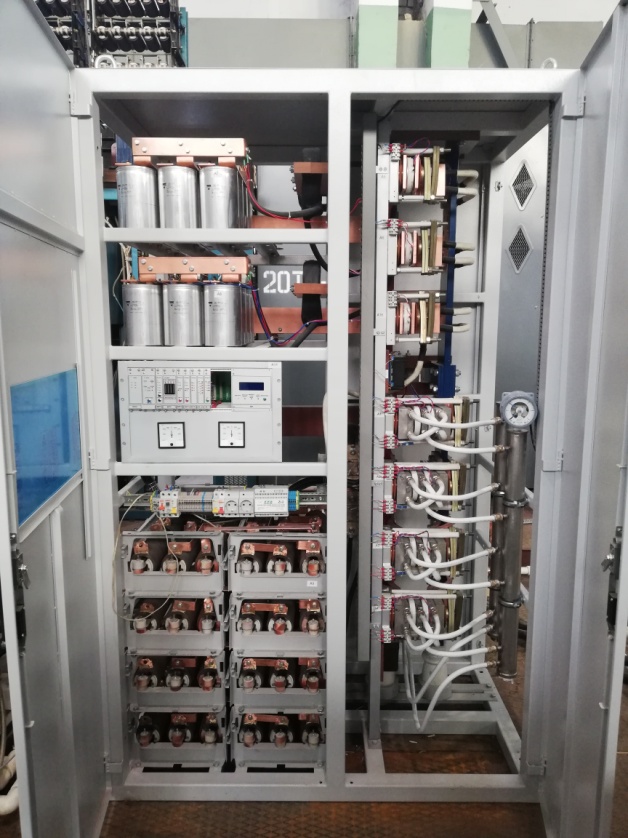 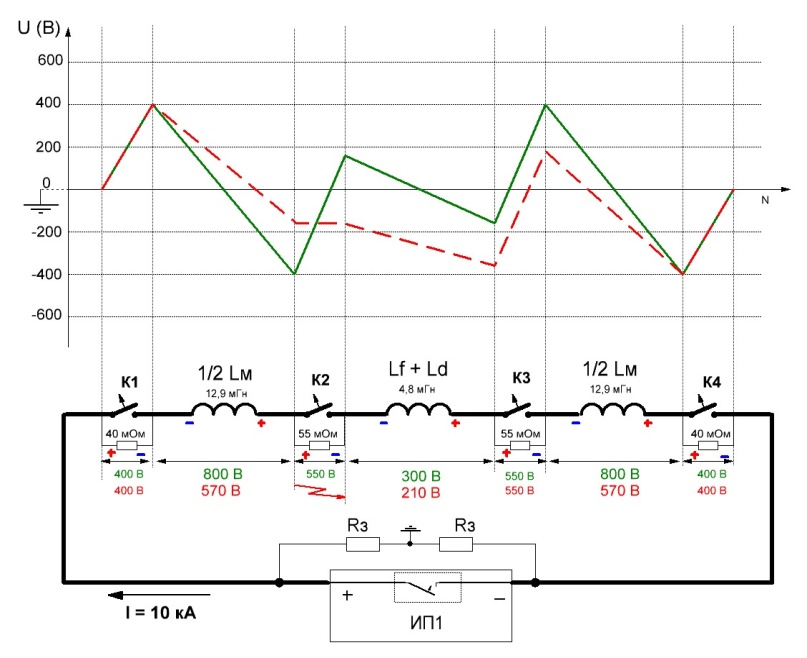 Current rise
Requirements for the system of energy evacuation from the SС-magnets of the Booster
energy output constant - 160ms,
the potential of the magnetic elements relative to the "earth" - not more than 500V,
3)   reliability.
17
[Speaker Notes: Анимация = общие слова о системе измерения – общая картинка цикла]
Booster power system
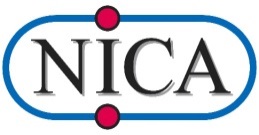 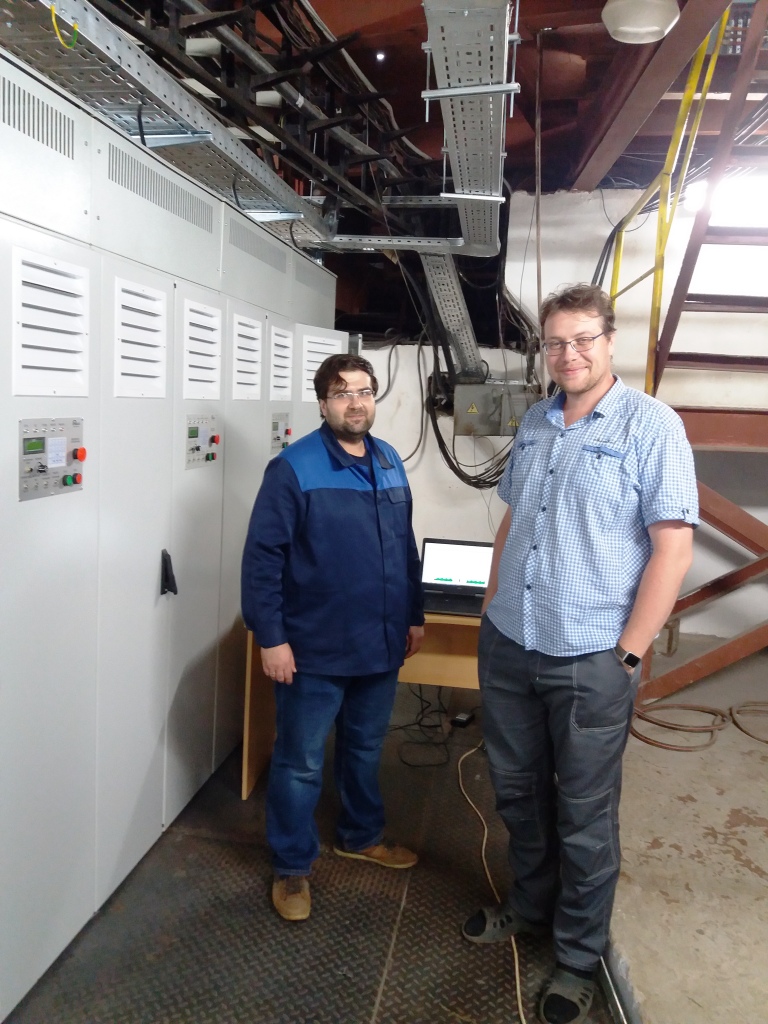 Start-up ПИТ11-260 
27 july 2019г 
900А!
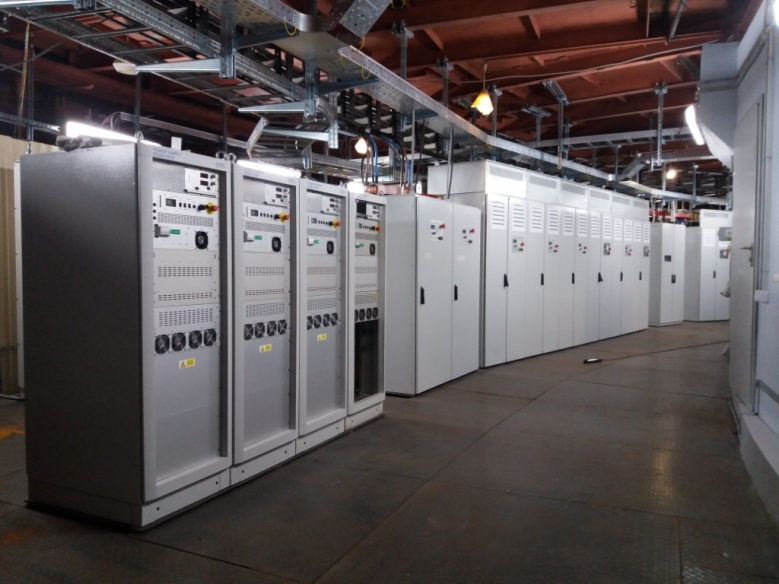 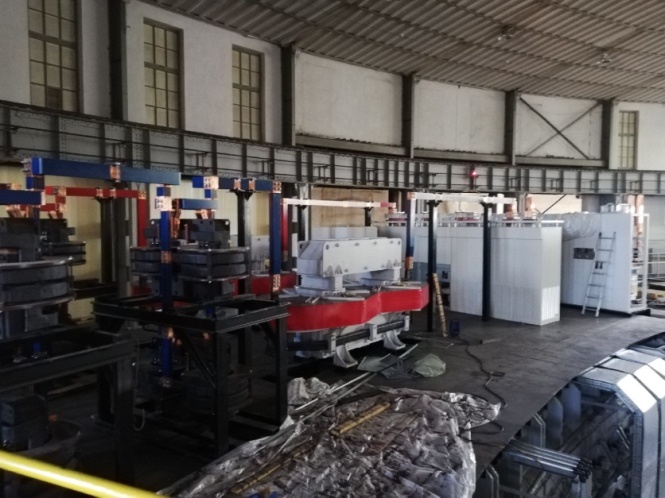 Bld.1
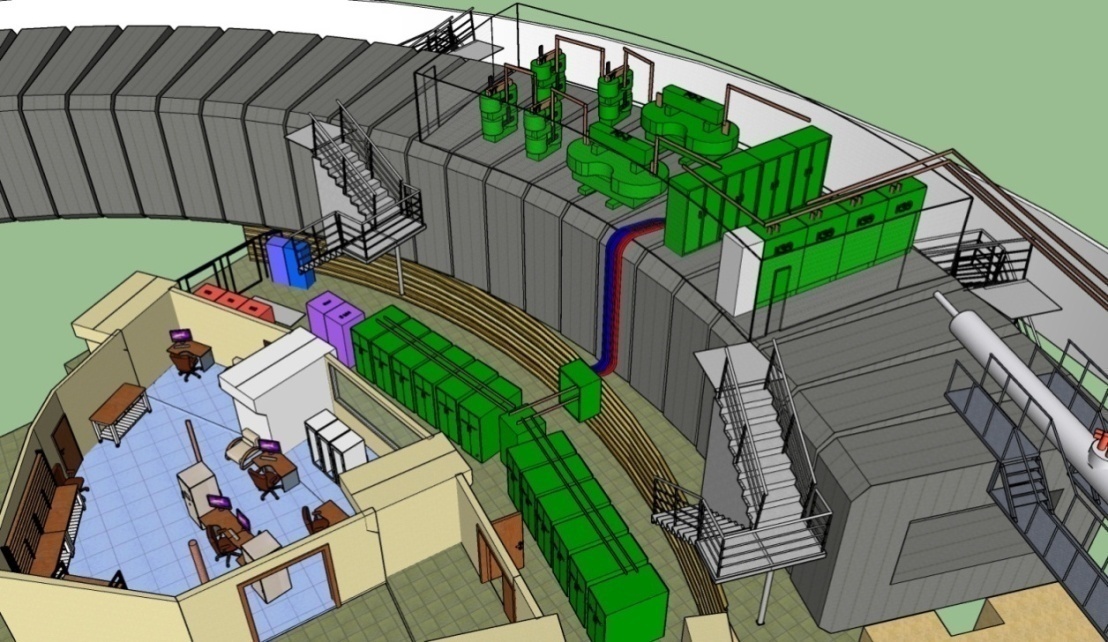 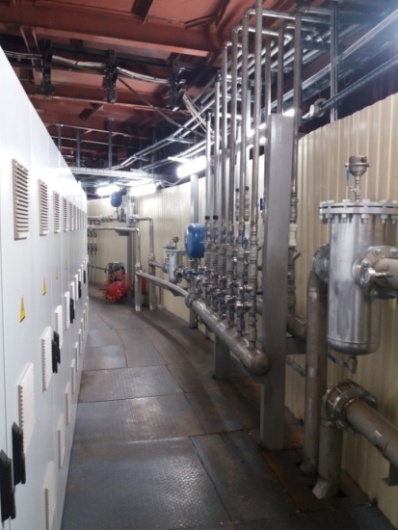 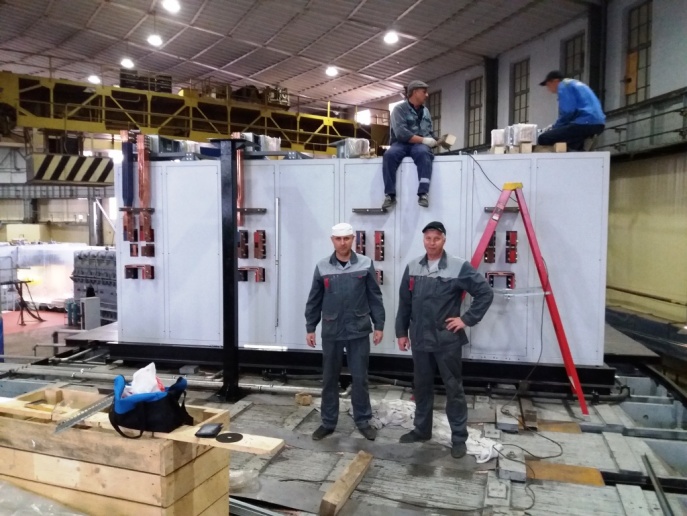 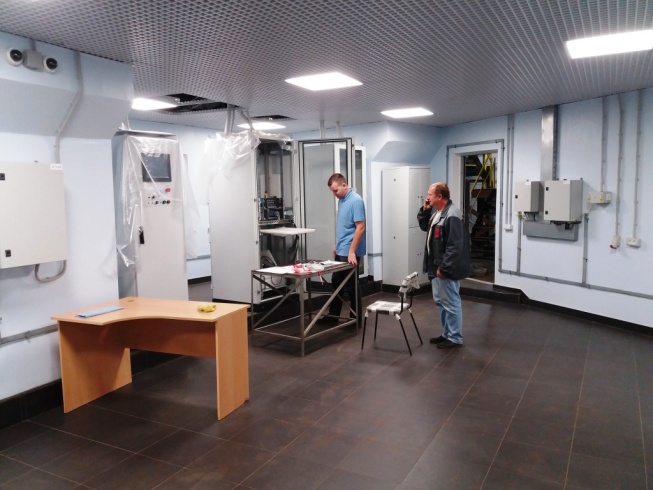 18
18
[Speaker Notes: анимация]
Booster power system
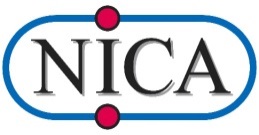 2 session sept. 2021
Technological modes
current ПИТ11, ПИТ06, ПИТ03
1 session dec. 2020
cycle
energy evacuation
emergency cycle
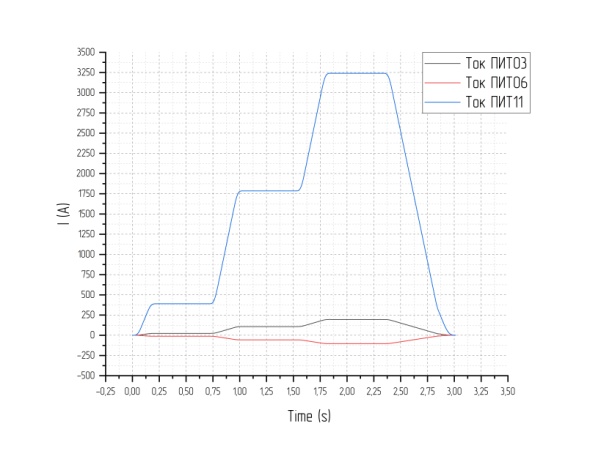 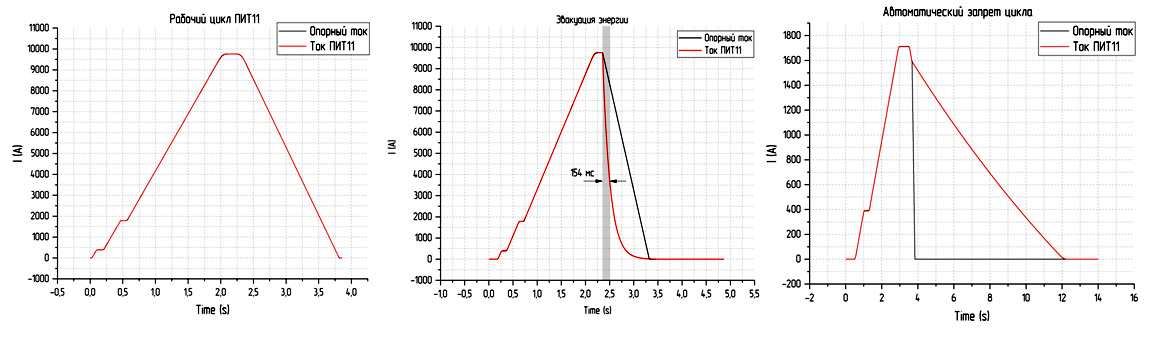 Power consumption
 switchboard ПИТ11, nets 0.69kV
Project cycle 9,7kA ПИТ11
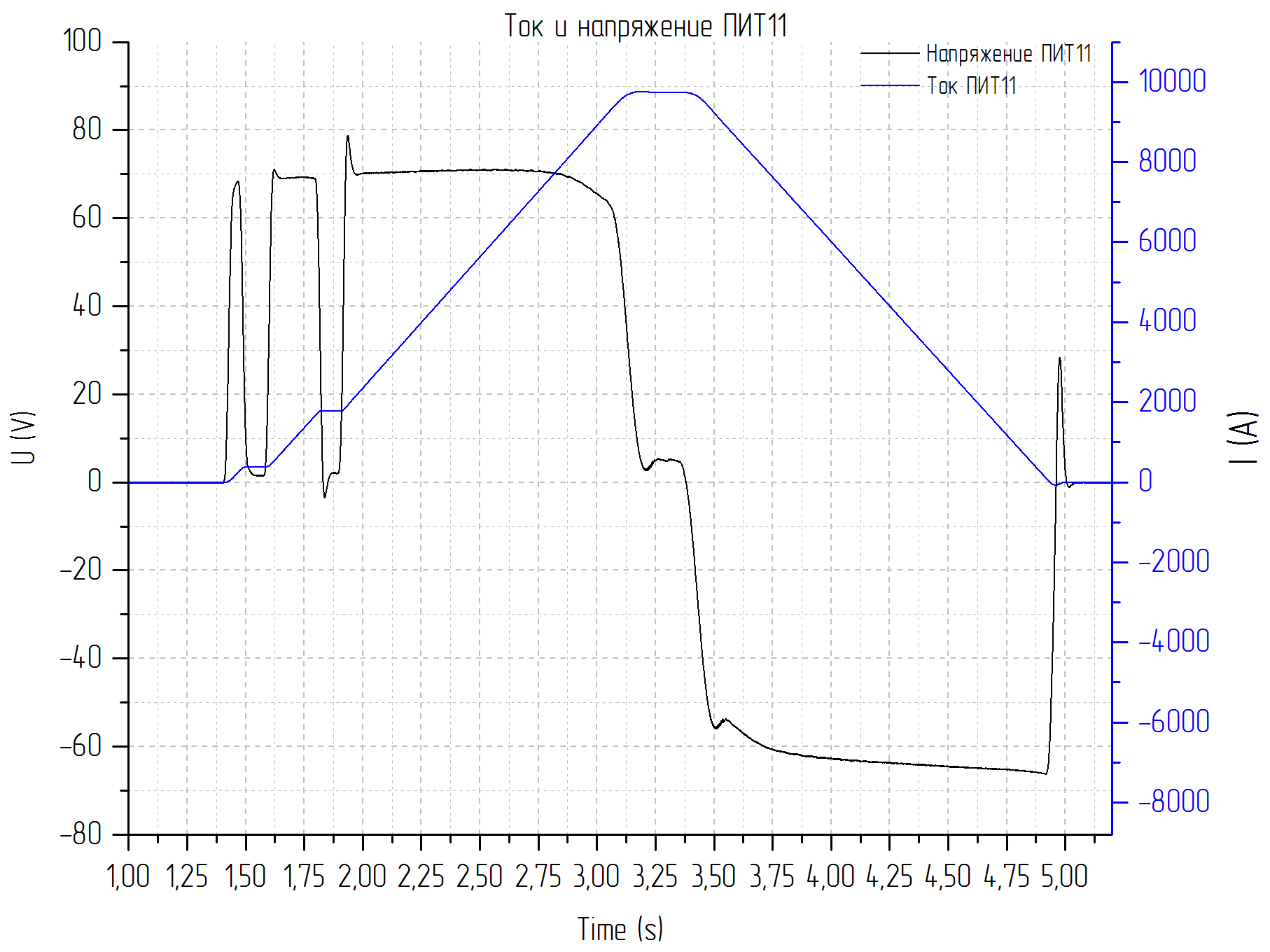 сurrent
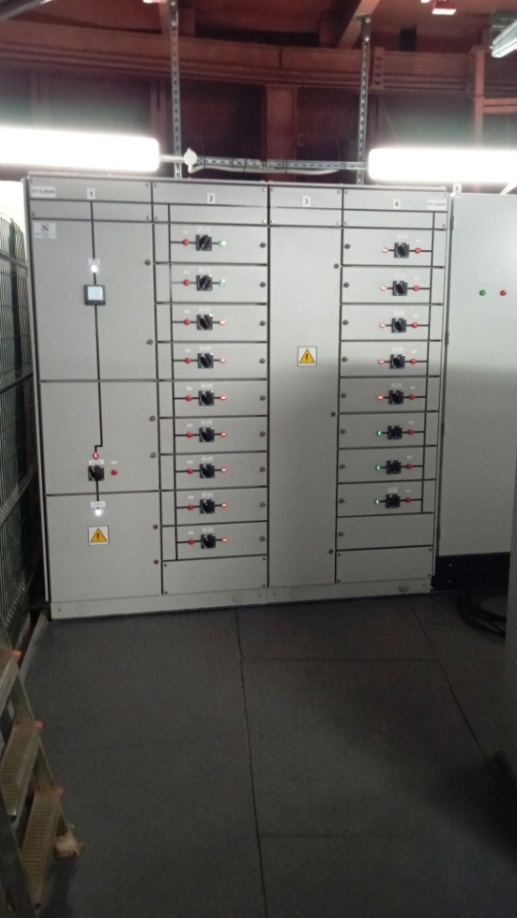 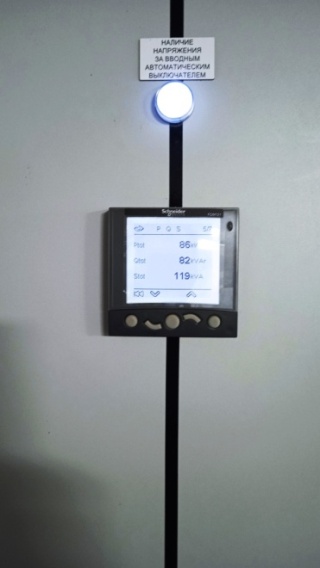 voltage
Ptot = 88kW
Qtot = 84kVA
Stot = 121kVA
19
19
[Speaker Notes: анимация]
Booster power system
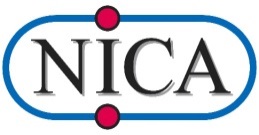 Precision current measurement subsystem
Functional diagram of the measurement system
The main parameters of the system:
 the measurement range of the primary current: from 0.1 to 10kA;
 accuracy of current measurement in static mode: for the main source 10kA – 60ppm, for additional sources 600 A and 300 A – 20ppm;
- accuracy of current measurement in dynamic mode:• for the main source – 100ppm,• for additional sources (600 A and 300 A) – 20ppm;
– the frequency of current measurement is 800Hz
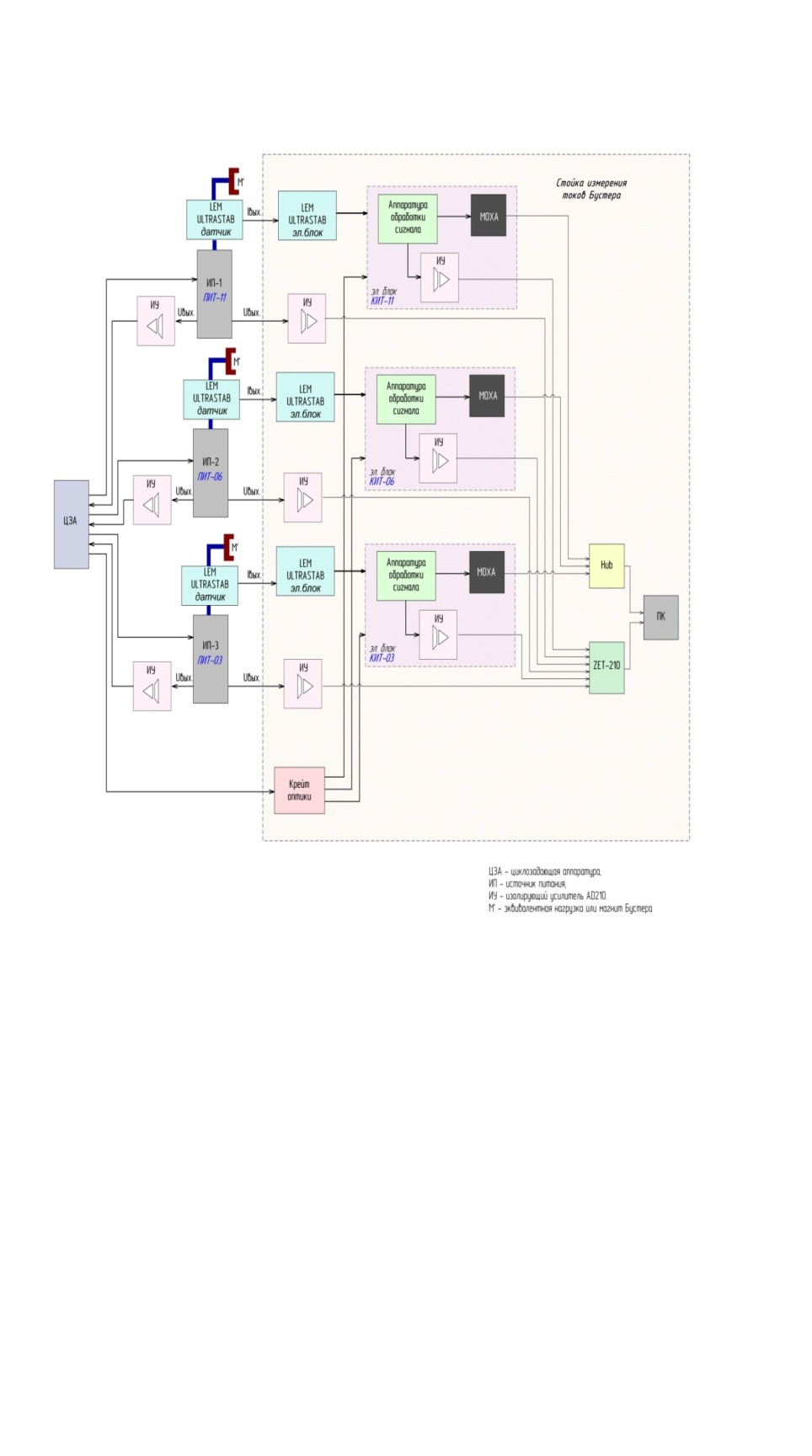 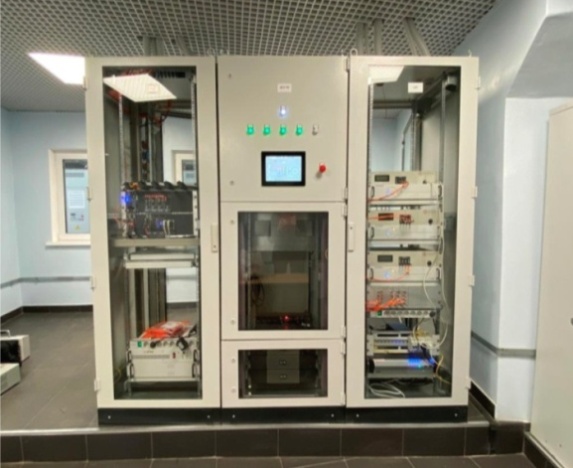 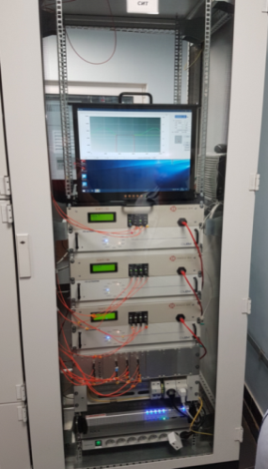 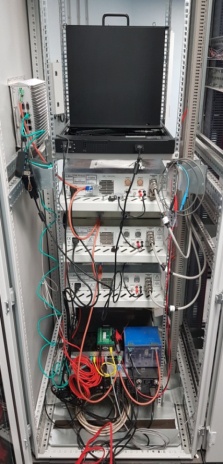 general view of the measuring equipment
20
[Speaker Notes: анимация]
Booster power system
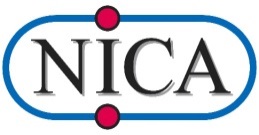 Precision current measurement subsystem
2 session sept. 2021
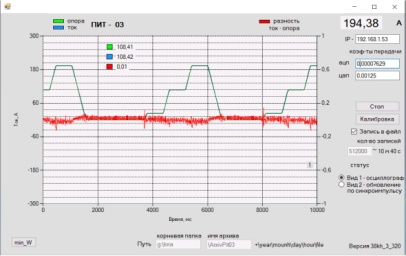 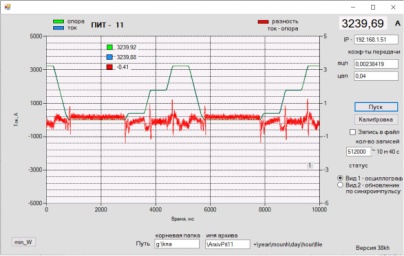 reference
сurrent
ПИТ03
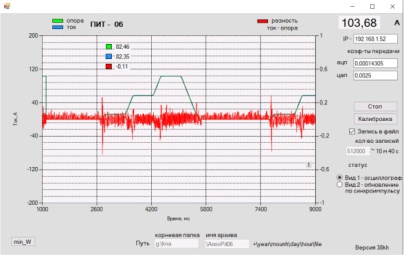 0.35A
0.1A
error signal
2A
ПИТ11
ПИТ06
21
21
[Speaker Notes: анимация]
The power supply system of the Collider
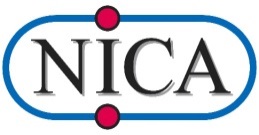 Main parameters of the structural superconducting magnets
22
[Speaker Notes: Параметры структурных магнитов коллайдера приведены на слайде. Для системы питания основопологающие следующие данные – смотри таблицу.
Скорость
The parameters of the structural magnets of the Collider are shown on the slide. For the power system, the following basic data – see the table. Speed]
The power supply system of the Collider
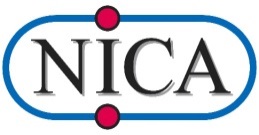 Power system requirements
The cycle of the magnetic field / current
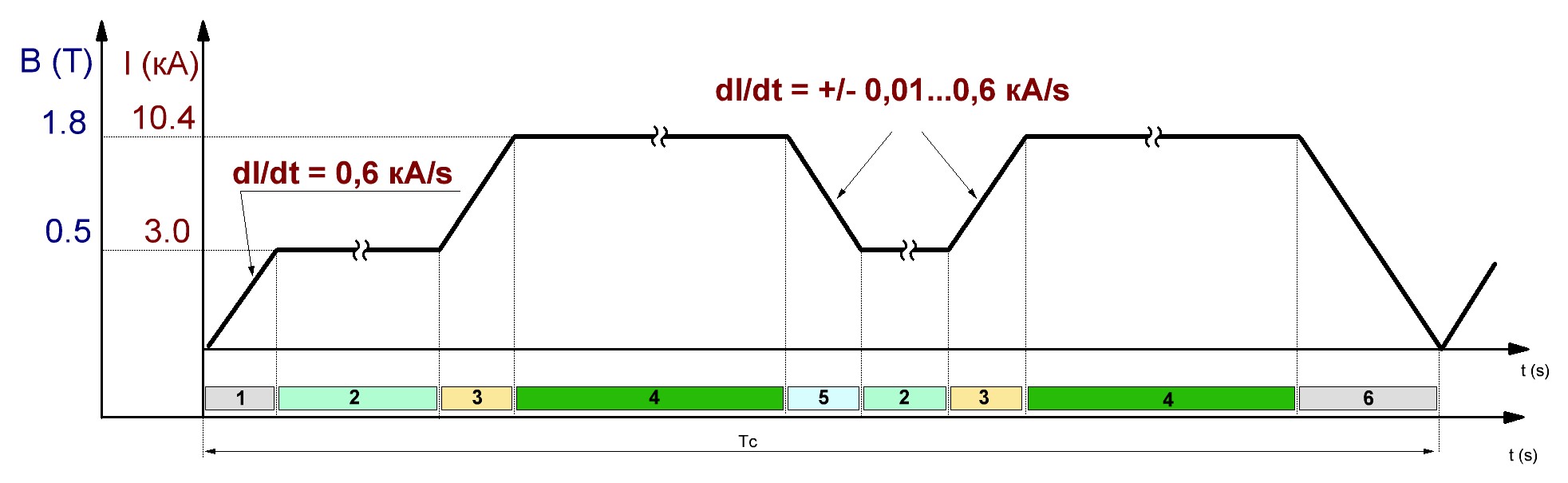 Requirements for the system of energy evacuation from the SС-magnets of the Collider
energy output constant - 160ms,
the potential of the magnetic elements relative to the "earth" - not more than 500V,
3)   reliability.
23
23
[Speaker Notes: Цикл магнитного поля/ тока состоит из участков :
завода тока в магниты без особых требований к точности,
 инжекции банчей,
 доускорения,
 проведения эксперимента,
 замедления банчей,
Повторной инжекции с повторением процесса. 

Требования по выводу энергии исходят из отсутствия разрушающего перегрева при переходе СП проводника в нормальное состояние. Данные параметры по выводу энергии позволят нагреться СП до температуры 170 гр.К
Есть требования к установке по уровню напряжения менее 500В Для удовлетворения этого необходимо разбить магниты на группы 
 требование надежности работы системы эвакуации.


The magnetic field/ current cycle consists of phases: factory current into magnets with no special accuracy requirements, injection of bunches, acceleration, conducting experiments, slowing Banca ,Repeat injection with repetition of the process.

The withdrawal requirements of power come from the lack of destructive overheating at the transition SP Explorer back to normal. These parameters for the energy output will allow to heat the joint venture to a temperature of 170 K. 
There are installation requirements for a voltage level of less than 500V To meet this need to break the magnets into groups.
The requirement of reliability of the evacuation system.]
The power supply system of the Collider
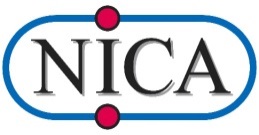 Schematic diagram
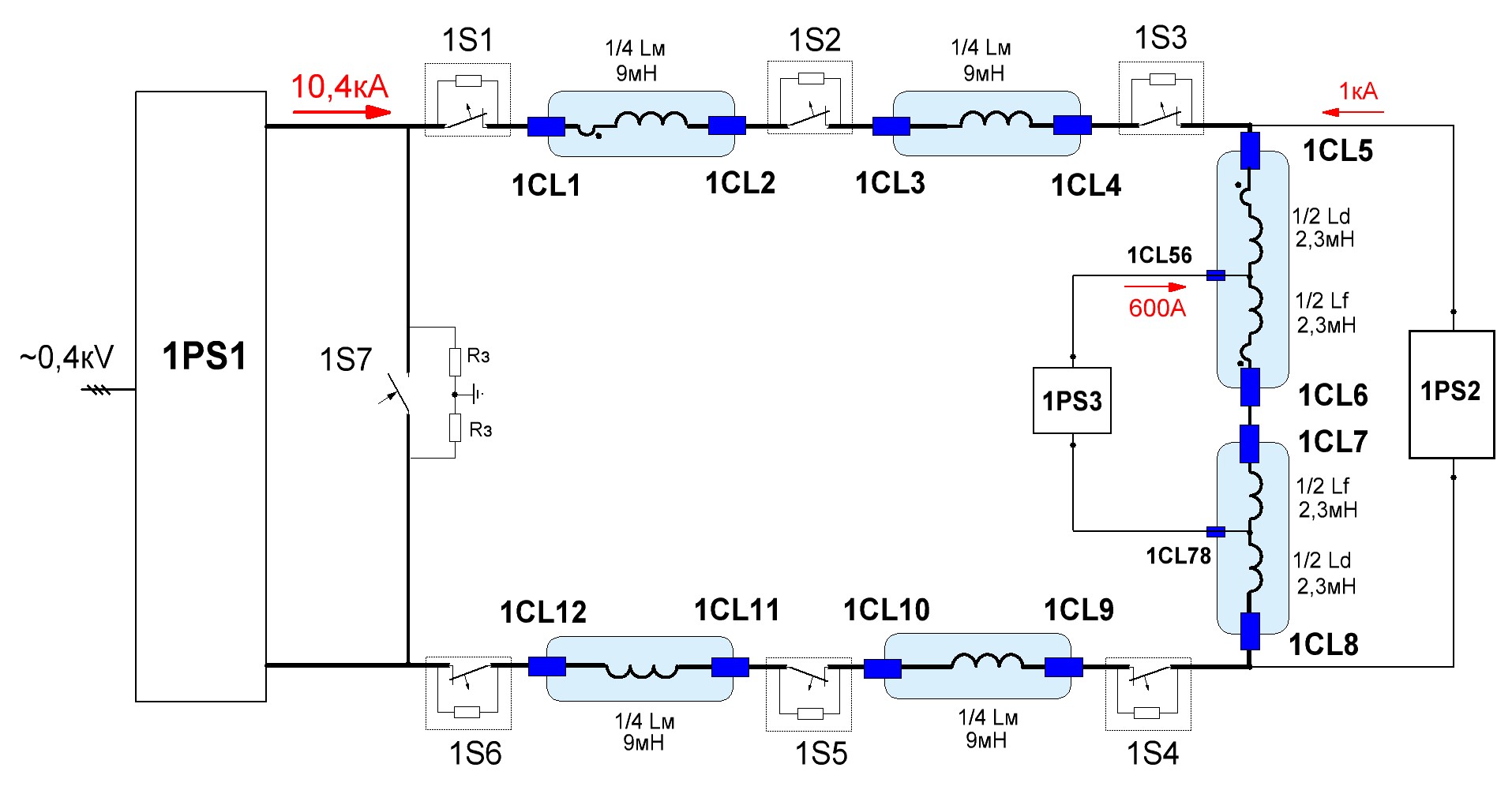 24
24
[Speaker Notes: Исходя из вышеперечисленных требований разработана принципиальная схема
СП Магниты разбиты на 6 групп. 4 группы дипольных магнитов и 2 квадруполных. Индуктивности групп диполей и квадруполей примерно одинаковы.
Между группами включены 6 энергии эвакуации ключей. Количество групп и ключей определяется требованием не превышения 500В.
Основной мощный источник тока PS1 питает все соединенные последовательно группы магнитов. Два дополнительных источника тока PS2 и PS3 питают группы фокусирующих и дефокусирующих линз.

Based on the above requirements, a schematic diagram is developed. SС Magnets are divided into 6 groups. 4 groups of dipole magnets and 2 quadrupole magnets. Inductance groups of dipoles and quadrupoles are approximately the same. 
Between groups included 6 energy evacuation keys. The number of groups and keys is determined by the requirement not to exceed 500V.
The main powerful current source PS1 feeds all series-connected groups of magnets. Two additional PS2 and PS3 current sources supply the focusing and defocusing lens groups]
The power supply system of the Collider
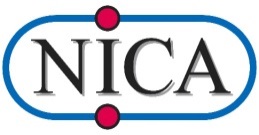 Main parameters of power supplies
25
25
[Speaker Notes: Надо дать принципиальную схему источника, рабочие частоты и т.д.

Относительная точность relative precision]
The power supply system of the Collider
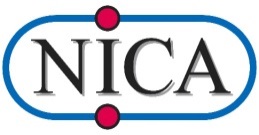 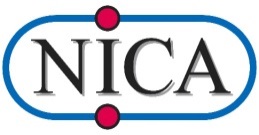 Power supplies
Schematic diagram of main source
Production
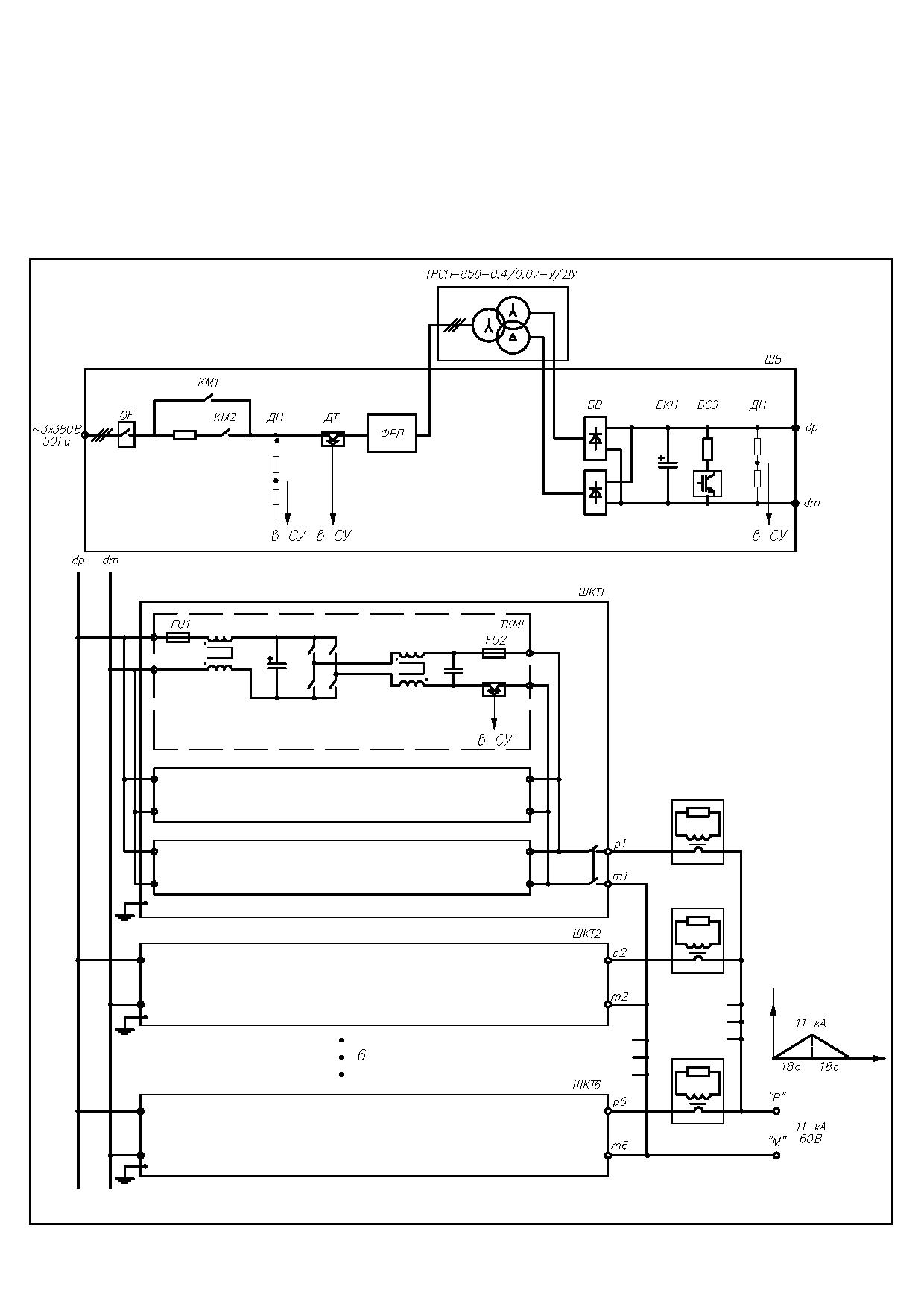 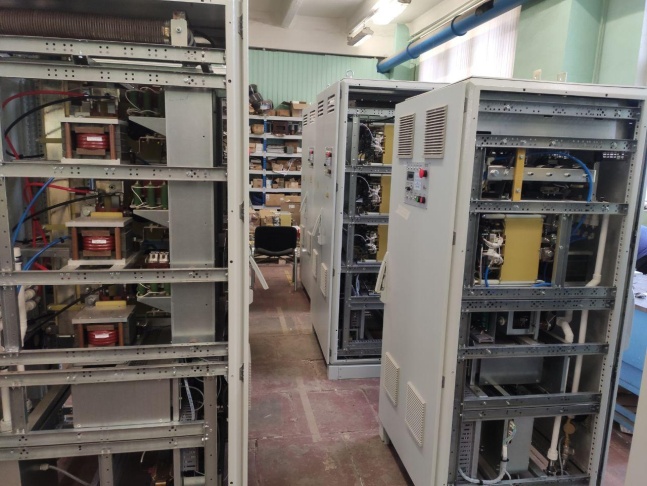 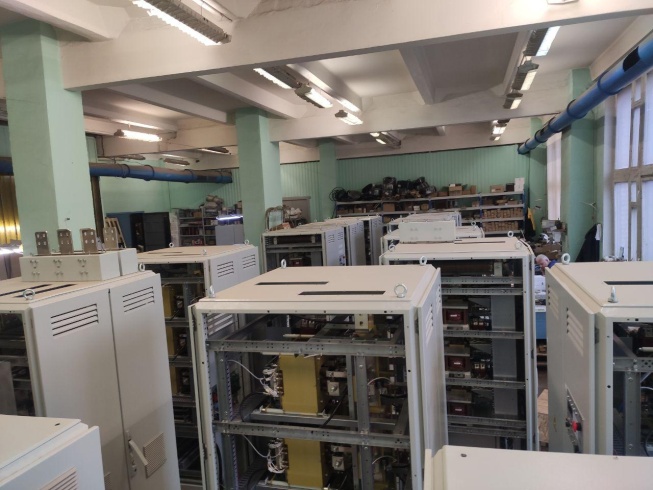 DC/DC     PWM
Production «НПП ЛМ Инвертор»
DC/DC     PWM
26
[Speaker Notes: Анимация  + надпись о промежуточном накопителе]
The power supply system of the Collider
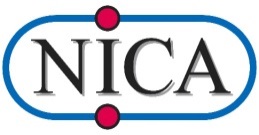 System energy evacuation from the SC-magnets
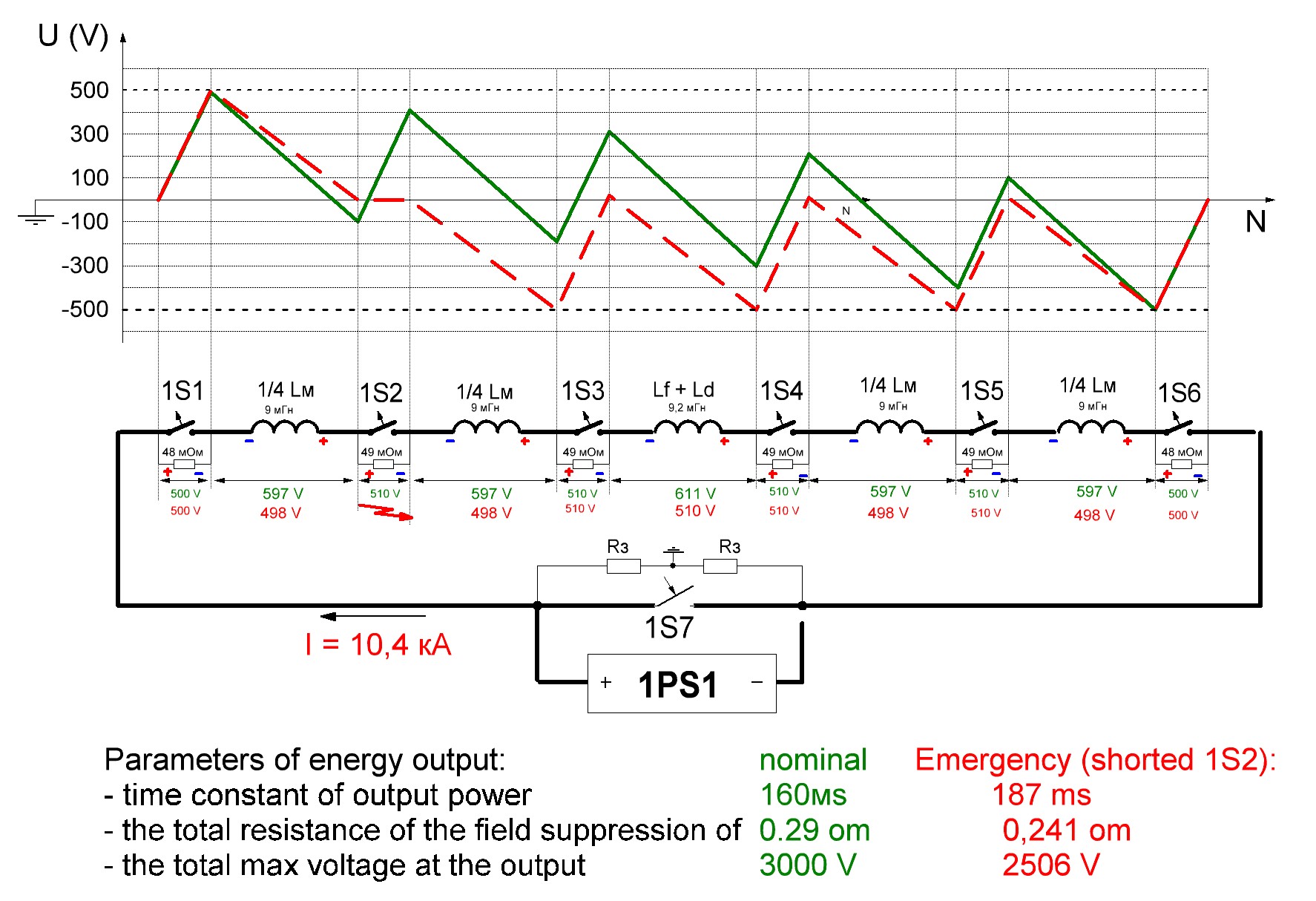 27
27
[Speaker Notes: Диаграмма распределения потенциала по элементам системы питания при аварийном выводе энергии  при токе 10,4кА.
В штатном режиме эвакуации энергии при 6 ключах – зеленая линия - последовательно  с магнитами вводится резистор 0,29 Ом. Постоянная времени 160мс.
В случае выхода из строя одного из ключей – красная линия – постоянная времени увеличится до 187 мс, нагрев проводника до  около 200К.

Diagram of potential distribution on the elements of the power supply system in case of emergency output of energy at a current of 10.4 kA.
In the normal mode of energy evacuation at 6 keys – green line - in series with the magnets introduced resistor 0.29 Ohms. Time constant 160ms.
In case of failure of one of the keys – the red line – the time constant will increase to 187 MS, heating the conductor to about 200K.]
The power supply system of the Collider
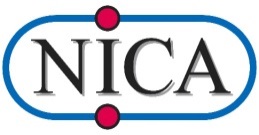 Energy evacuation Switch
Main parameters : 1) Static mode 
                                  2) Minimal energy loss
                                  3) Operational reliability.
General view ВАБ49
Energy evacuation switch
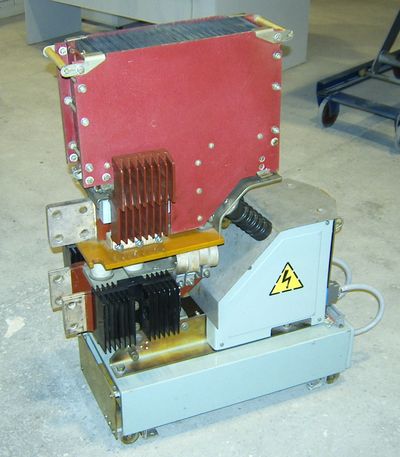 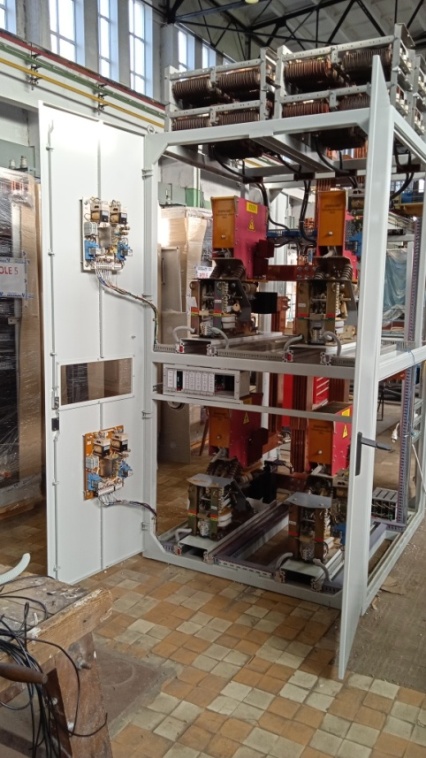 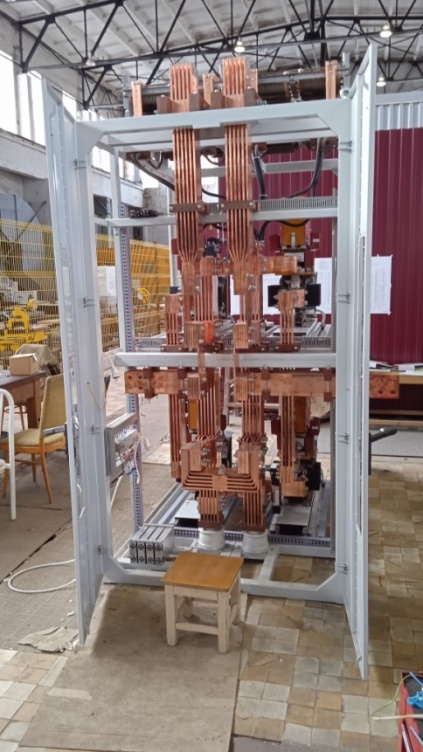 Switch automatic high-speed ВАБ49-6300:
rated current - 6300A
rated voltage - 1050V
the off - time of 8ms
production
28
28
[Speaker Notes: Надо нарисовать принципиальную схему.
Конструкция ключа.
В основе лежит быстродействующий выключатель ВАБ 49 на ток 6,3кА, 1050В. 
Этот аппарат апробирован в ЦЕРНе. У нас создан макет ключа, проводятся испытания.
Для повышения надежности разрабатывается система управления, где все ключи автономны. 

The design of the key.It is based on a high-speed switch PSA 49 at a current of 6.3 kA, 1050. 
This device has been tested at CERN. We have created a model of the key, tests are being conducted.
To improve reliability, a control system is developed, where all keys are Autonomous.]
The power supply system of the Collider
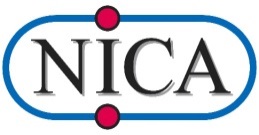 Full schematic diagram of the power supply
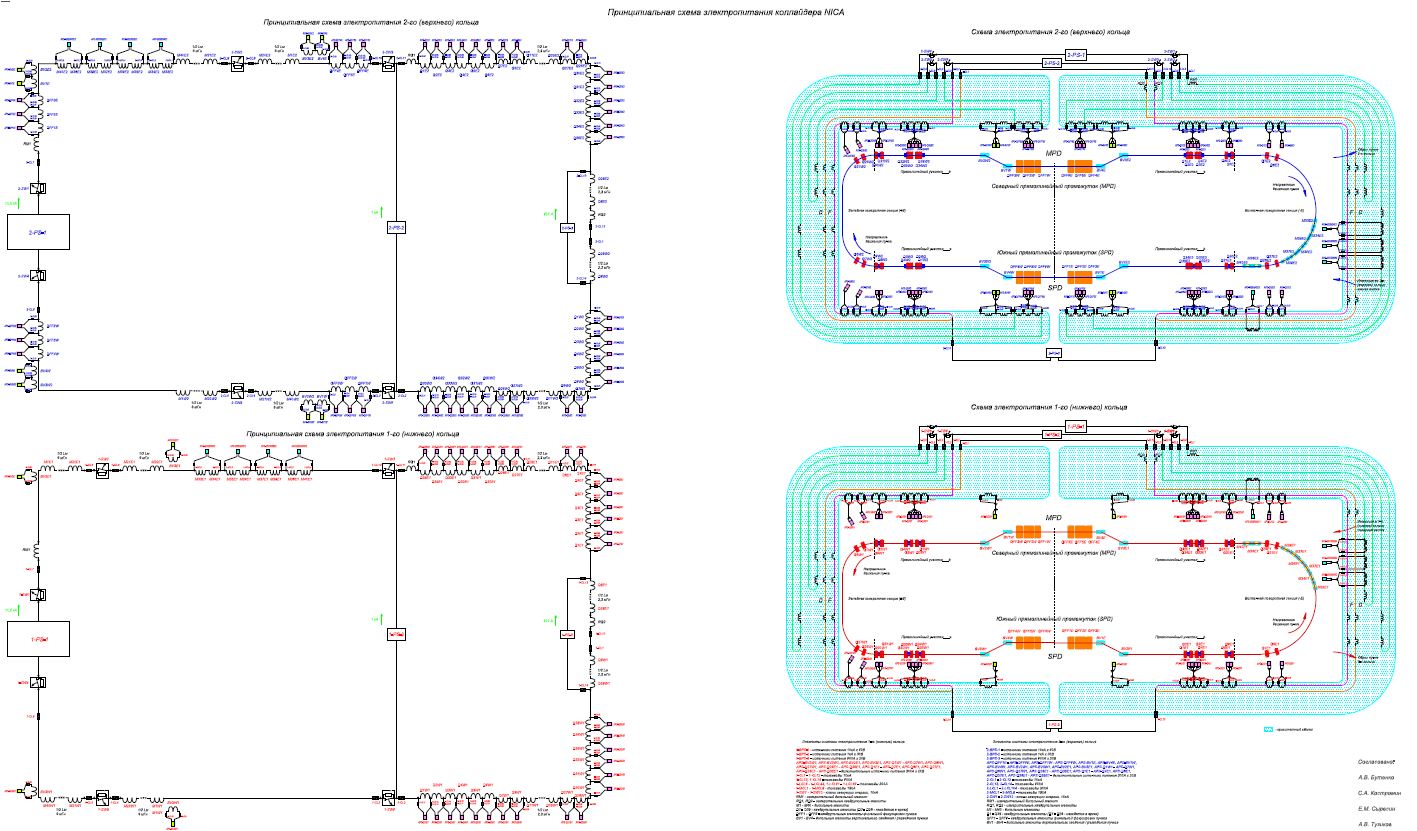 . + additional sources (10V x 300A) - 88 pcs.
29
29
[Speaker Notes: Коллайдер состоит из 2 полу колец.
Каждое полу кольцо имеет свои токовводы. Между полу кольцами прокладываются теплые кабели. Все источники питания и половина ключей распологаются в одном помещении. Вотрая часть ключей в другом около токовводных криостатов.
Схема имеет возможность переключения на тест.

The Collider consists of 2 half rings. Each half ring has its own current leads cryostat. Warm cables are build between the build rings. All power supplies and half of the EES are located in the same room. Other part of keys in the other near the cryostats.The scheme has the ability to switch to the test.]
The power supply system of the Collider
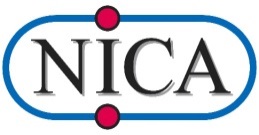 Fundamentally wiring diagram power circuit
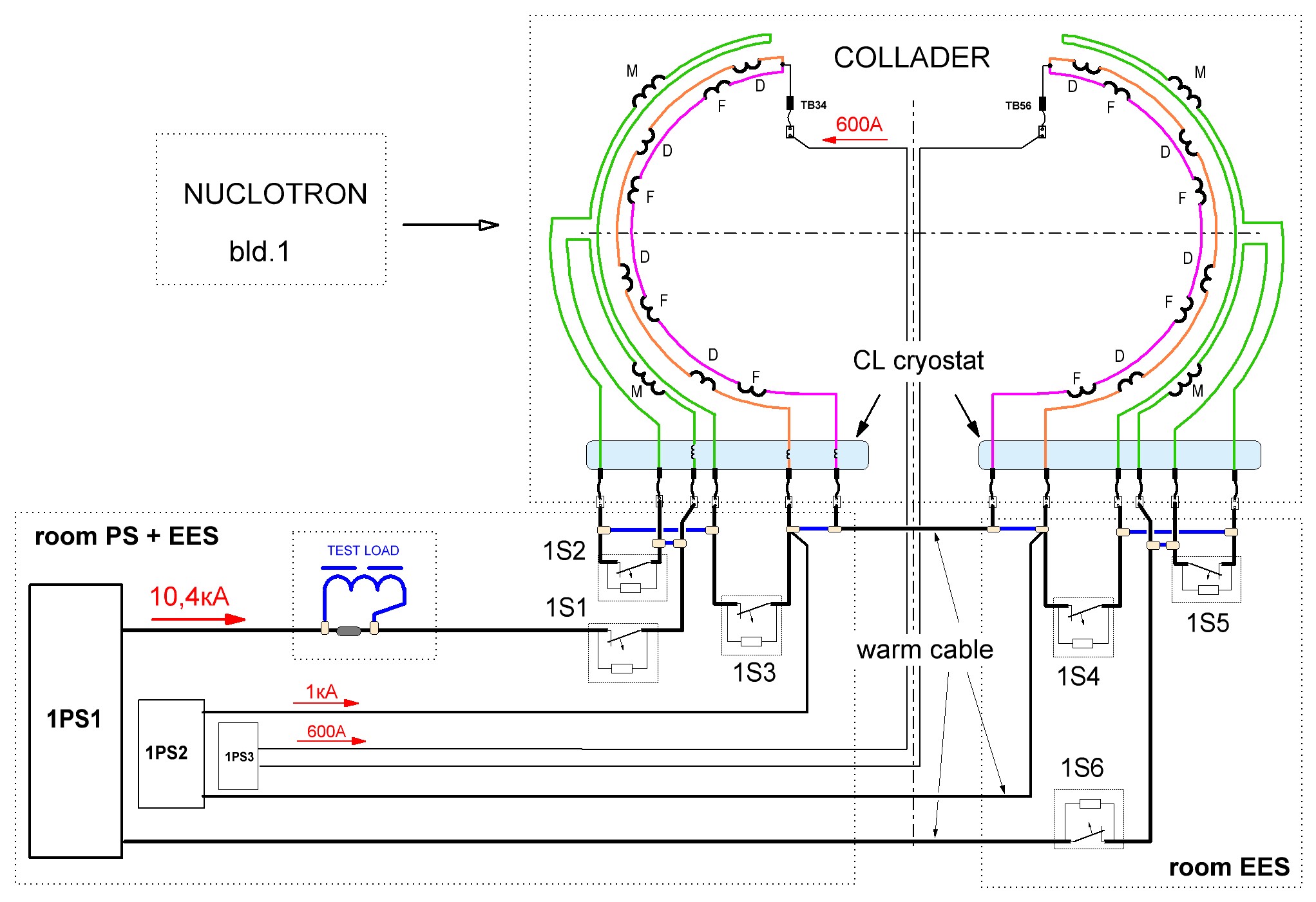 Equipment placement plan. Development of a 3d model of the equipment layout
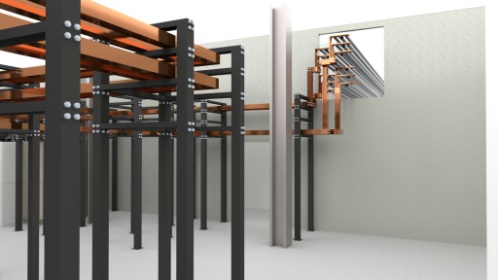 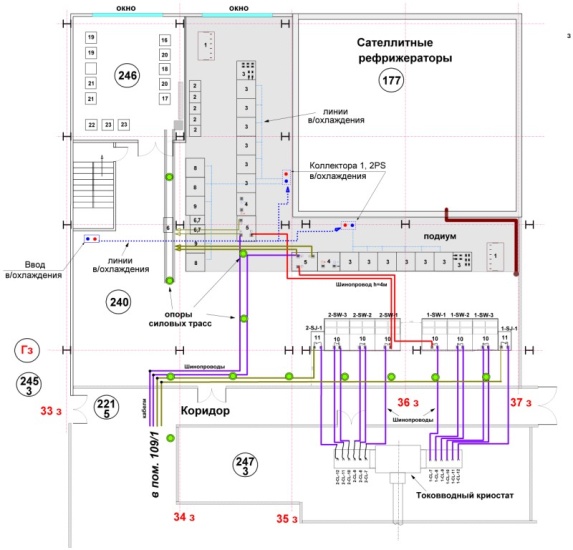 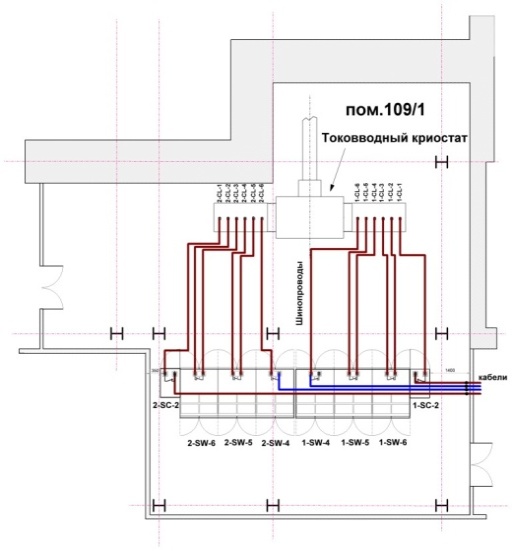 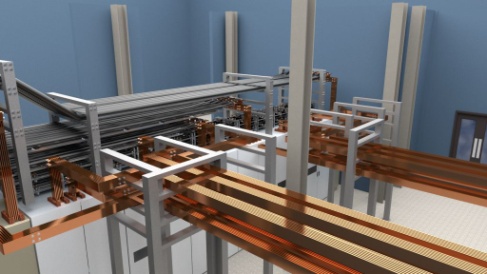 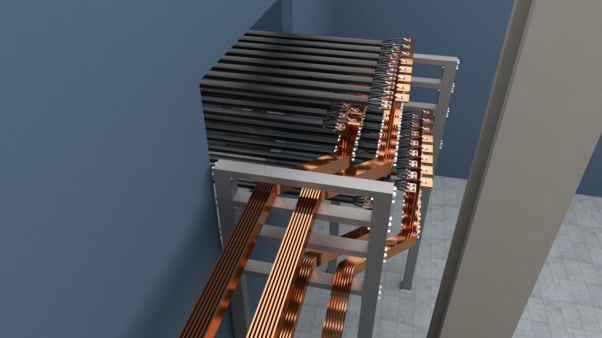 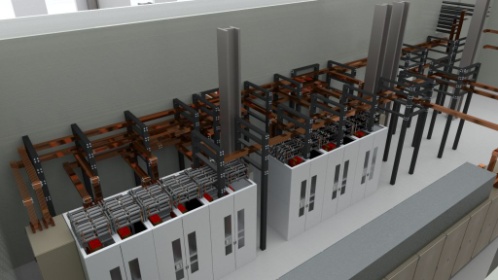 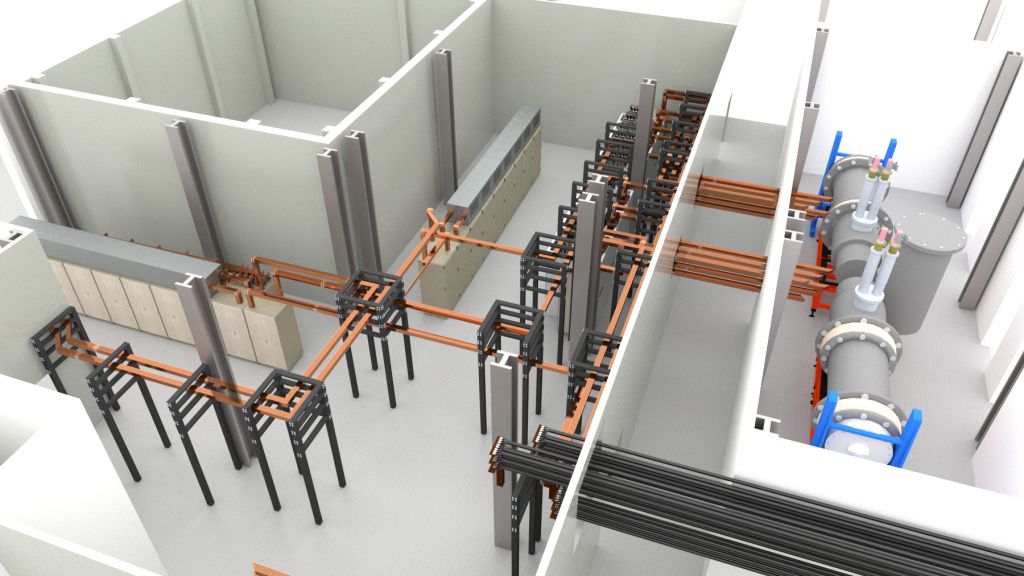 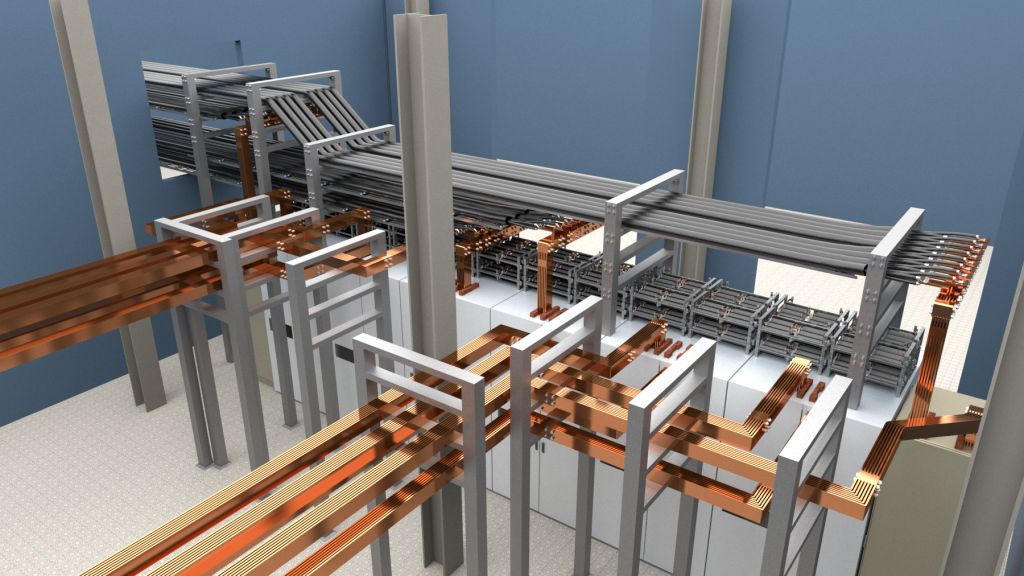 30
30
[Speaker Notes: Коллайдер состоит из 2 полу колец.
Каждое полу кольцо имеет свои токовводы. Между полу кольцами прокладываются теплые кабели. Все источники питания и половина ключей распологаются в одном помещении. Вотрая часть ключей в другом около токовводных криостатов.
Схема имеет возможность переключения на тест.

The Collider consists of 2 half rings. Each half ring has its own current leads cryostat. Warm cables are build between the build rings. All power supplies and half of the EES are located in the same room. Other part of keys in the other near the cryostats.The scheme has the ability to switch to the test.]
Development of Booster and Nuclotron power supply systems
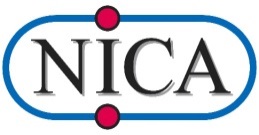 General accelerator NICA power supply system
Сurrent cycles of the NICA
The main parameters of the magnetic cycles of the Booster and the Nuclotron
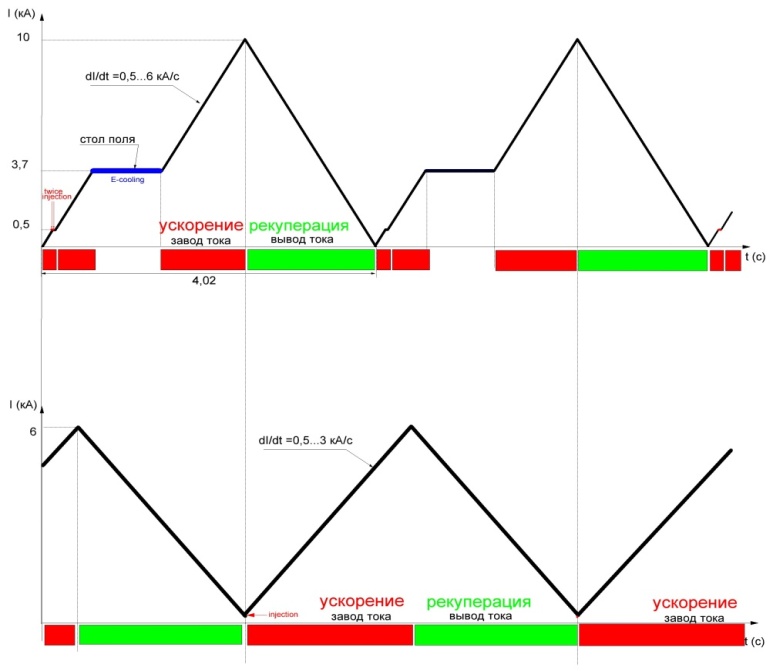 Booster
Nuclotron
booster and the Nuclotronin the collider injection chain
31
Development of Booster and Nuclotron power supply systems
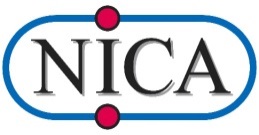 Scheme Booster
Scheme Nuclotron
W booster
1,6МJ
W nuclotron
2,2МJ
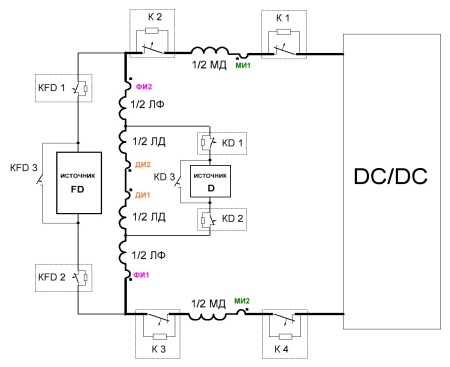 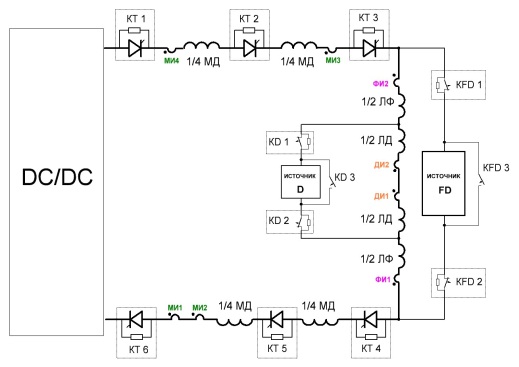 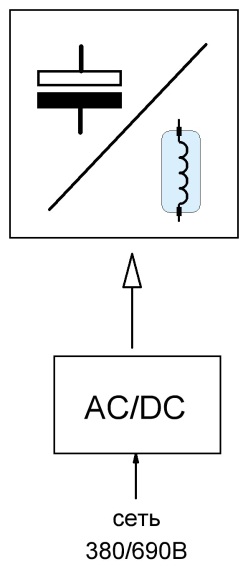 existing PS
storage energy
New power supply:
- current – 6kA
 voltage – 450V
  I – 50ppm
Superconducting magnetic energy storage – SMES

- solenoid made of high temperature superconducting cable,
 energy 3-5 MJ,
 temperature 28 K,
 liquid neon cooling,
- operating current up to 10 kA,
- 3x inductively coupled windings.
Сapacitor bank
capacitor capacity  60F
 voltage 400V
 energy 4.8MJ
AC/DC
~690V
32
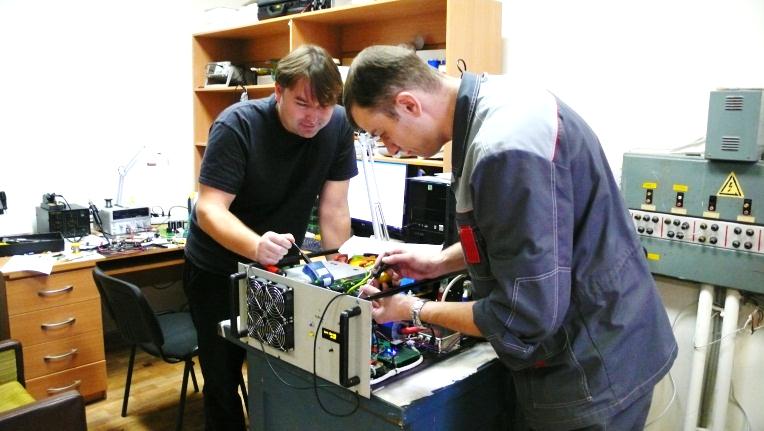 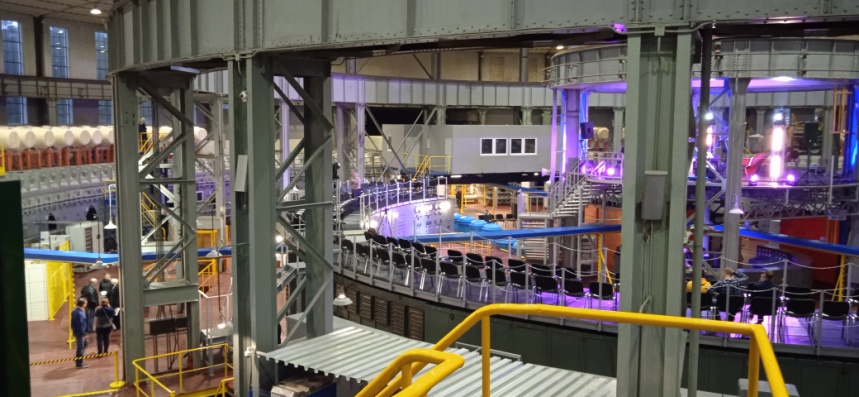 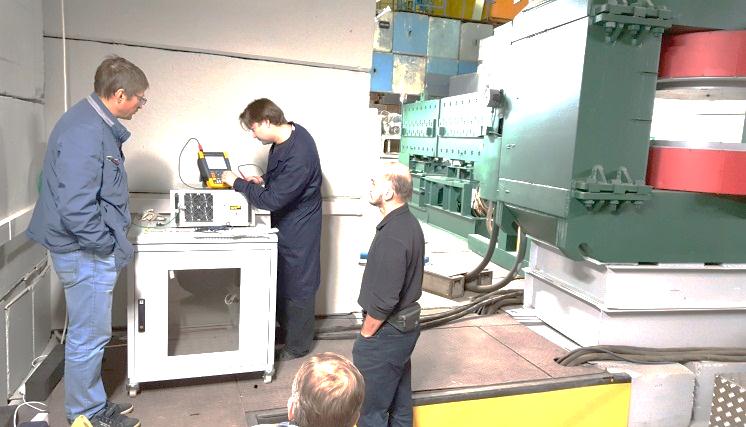 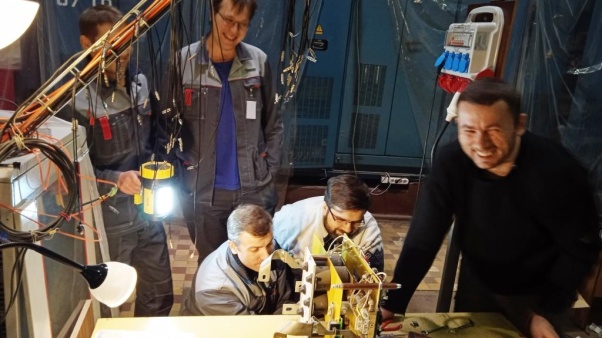 Thank you for your attention!
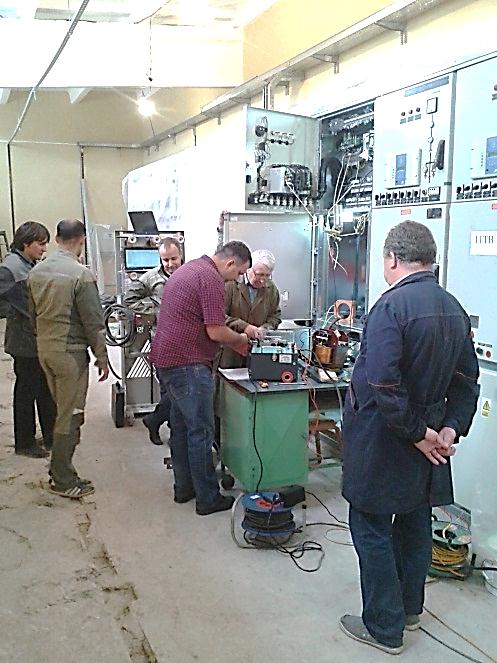 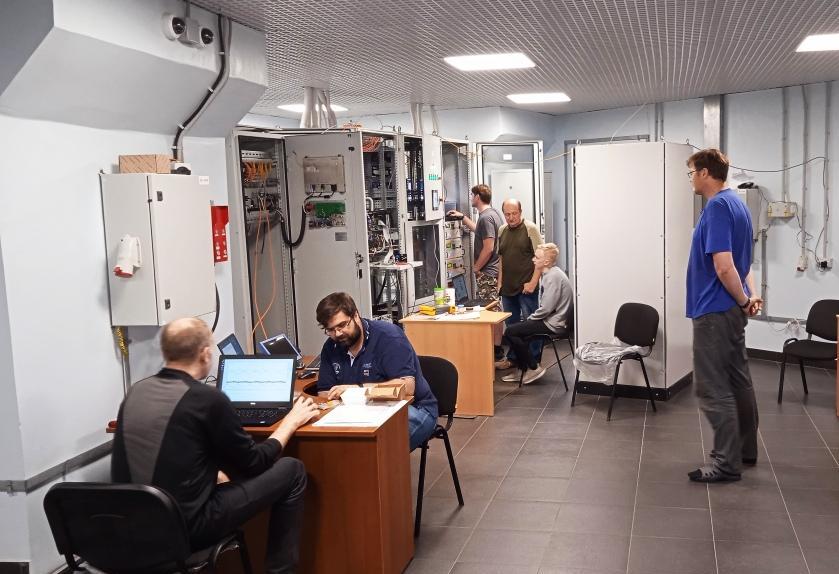 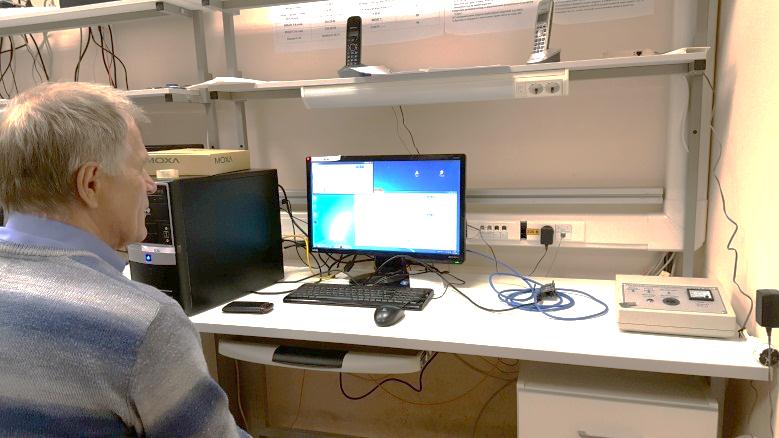 33